Digitale Grundbildungin der Sekundarstufe 1www.saferinternet.at/digitalegrundbildung
Informationsangebot | Saferinternet.at
Veranstaltungsservice
Broschürenservice
Tipps & Infos
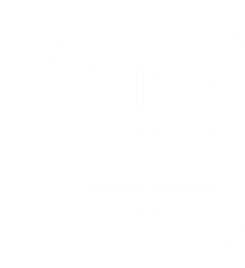 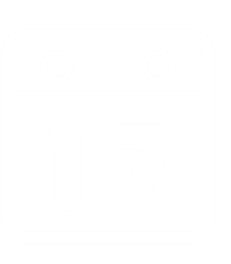 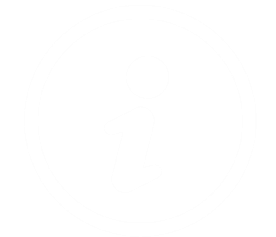 www.saferinternet.at/veranstaltungsservice
www.saferinternet.at
www.saferinternet.at/broschuerenservice
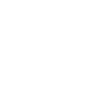 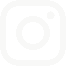 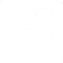 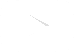 Video-Elternratgeber
Privatsphäre-Leitfäden
Tests und Quiz
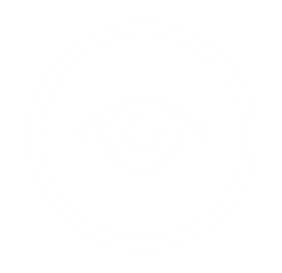 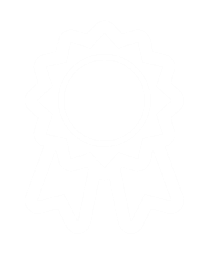 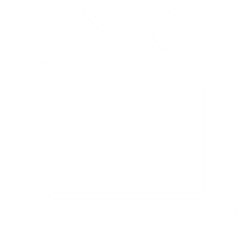 www.fragbarbara.at
www.saferinternet.at/leitfaden
www.saferinternet.at/quiz
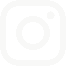 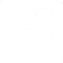 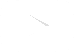 2
Informationsangebot | Saferinternet.at
Veranstaltungsservice
Broschürenservice
Tipps & Infos
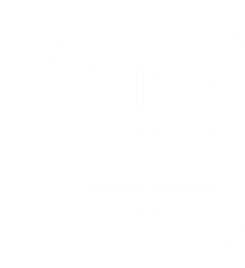 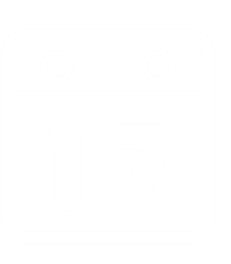 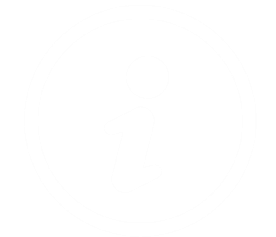 www.saferinternet.at/veranstaltungsservice
www.saferinternet.at
www.saferinternet.at/broschuerenservice
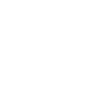 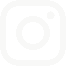 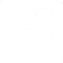 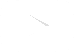 Video-Elternratgeber
Privatsphäre-Leitfäden
Tests und Quiz
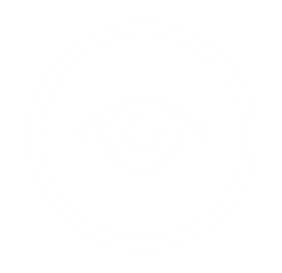 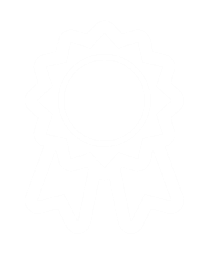 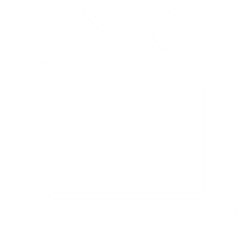 www.fragbarbara.at
www.saferinternet.at/leitfaden
www.saferinternet.at/quiz
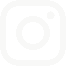 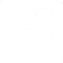 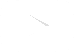 3
Nicht alle haben die gleichen Chancen
[Speaker Notes: Bild: rawpixel / Unsplash

Benachteiligte Jugendliche habe nicht die gleichen Chancen in Bezug auf die Nutzung digitaler Technologien. Daher braucht es das Unterrichtsfach Digitale Grundbildung.]
Nicht alle Jugendlichen haben die gleichen Chancen
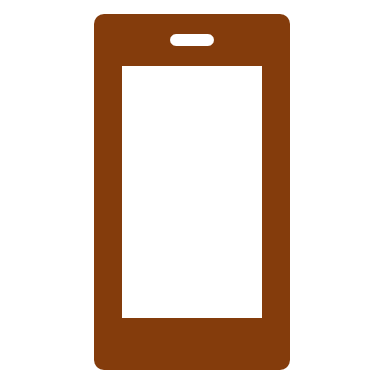 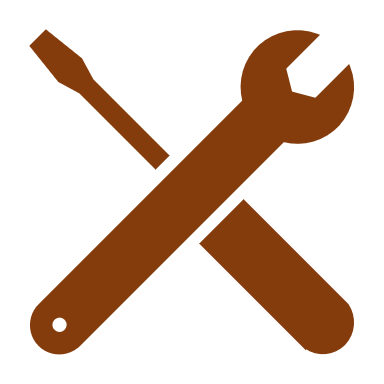 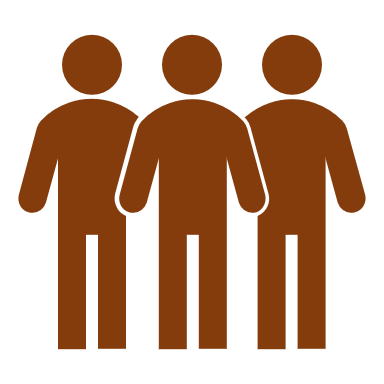 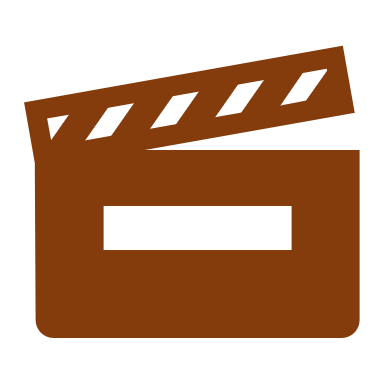 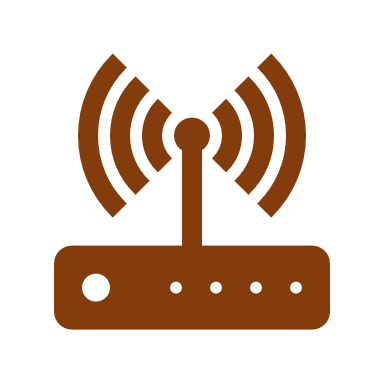 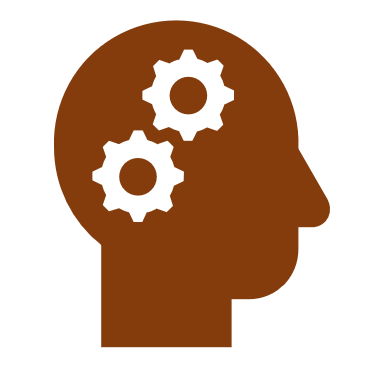 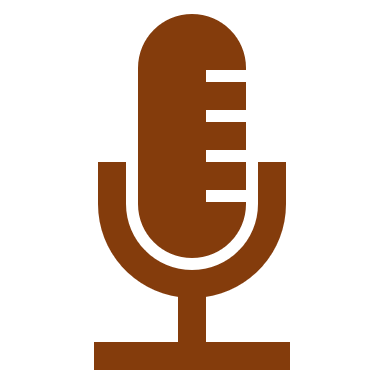 4
[Speaker Notes: Der Zugang zum Internet ist für Jugendliche aus sozial schlechter gestellten Familien nicht immer gegeben, Auch wenn sich die Geräte der Kinder und Jugendlichen äußerlich nicht von denen anderer unterscheiden, so haben sie oft schlechtere Verträge, kein WLAN zu Hause und sind auf öffentliche Hotspots und WLAN in Lokalen angewiesen. In der Nutzung unterscheiden sie sich eventuell darin, dass benachteiligte Jugendliche weniger zu einer aktiven Mediennutzung motiviert und dahingehend gefördert werden: Sie bleiben oft passive Konsumierende. In Bezug auf die Reflexion fehlt ihnen u. U., dass sie z. B. Fake-News nicht erkennen können und nicht erkennen, wie Medien auf ihre psychische Gesundheit wirken.]
Für morgen lernen
https://www.slideshare.net/joh5700/what-are-educaonal-standards
https://assets.weforum.org/editor/x47dy6VqBAt3WAEcLj1NVcCyxCsbi0y1x5IP9xRE1hc.JPG
5
Quelle: Education Innovation Studios, PH Wien
Digitale Grundbildung | Themen
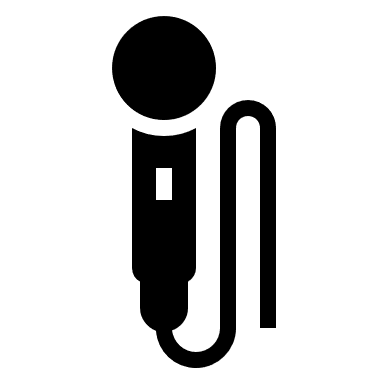 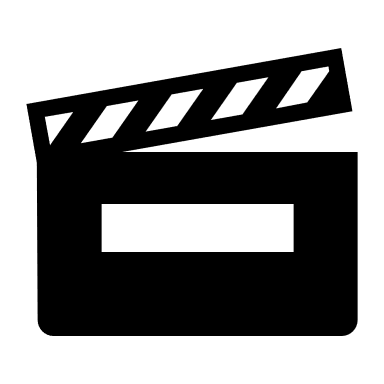 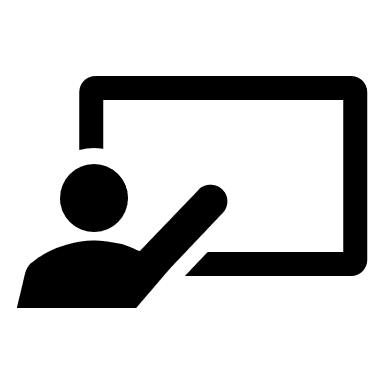 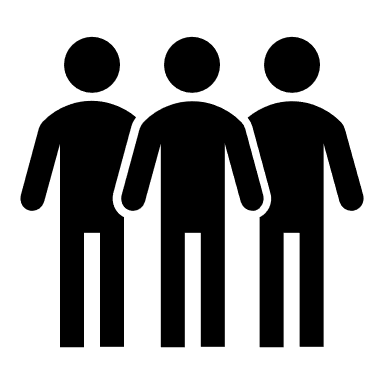 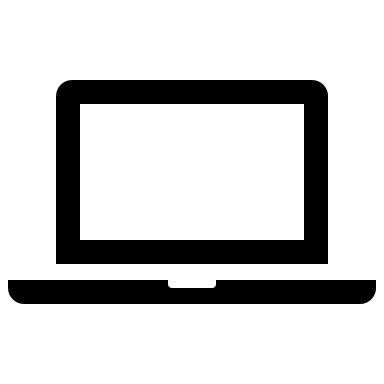 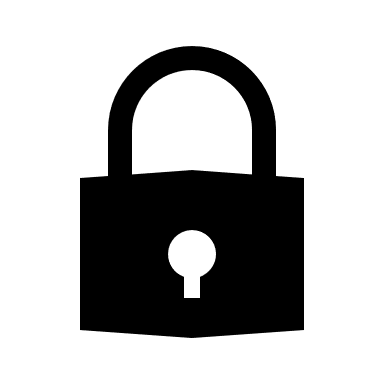 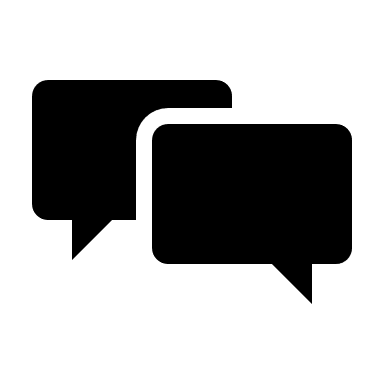 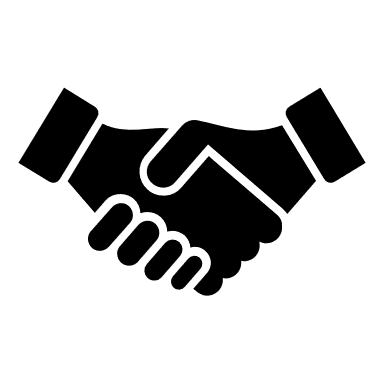 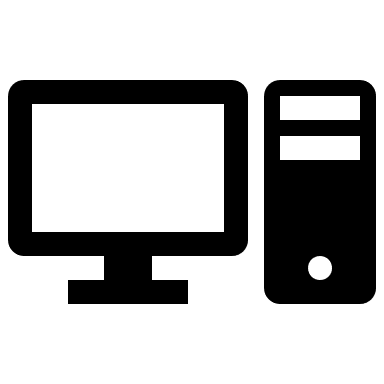 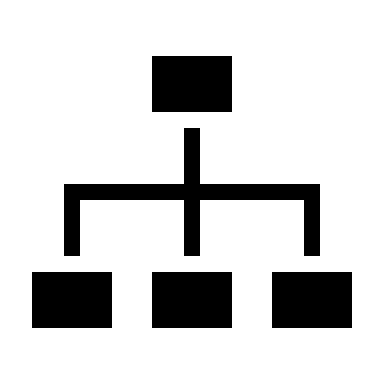 6
www.ris.bka.gv.at/eli/bgbl/II/2018/71/20180419
Digitale Grundbildung | 5.- 8. Schulstufe
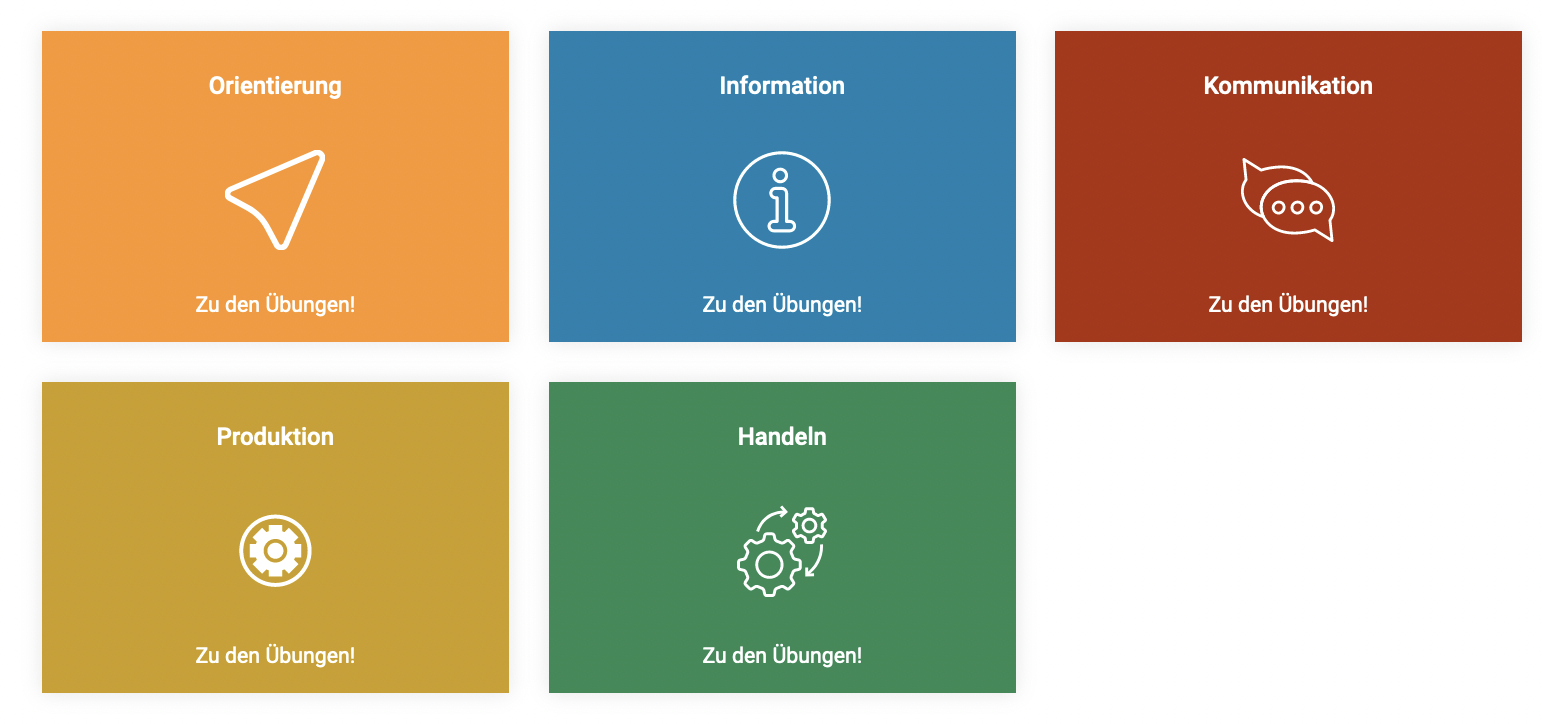 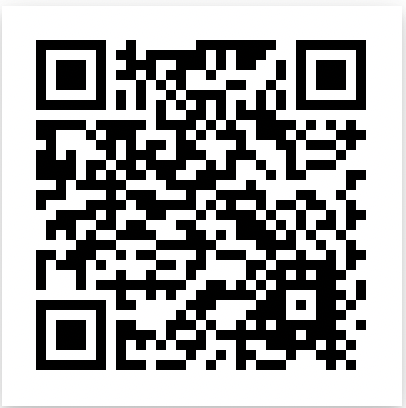 www.saferinternet.at/digitalegrundbildung
7
Unterrichtsmaterialien für Lehrende
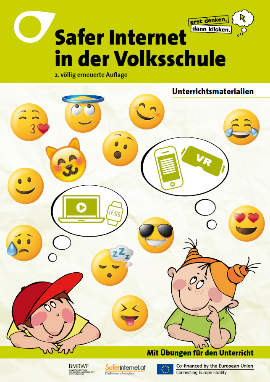 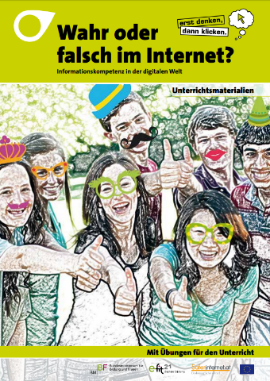 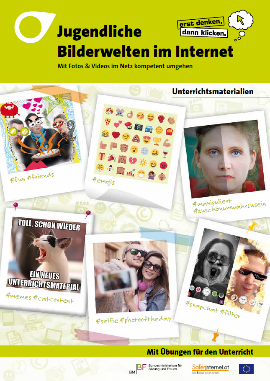 www.saferinternet.at/broschuerenservice/

www.saferinternet.at/digitalegrundbildung
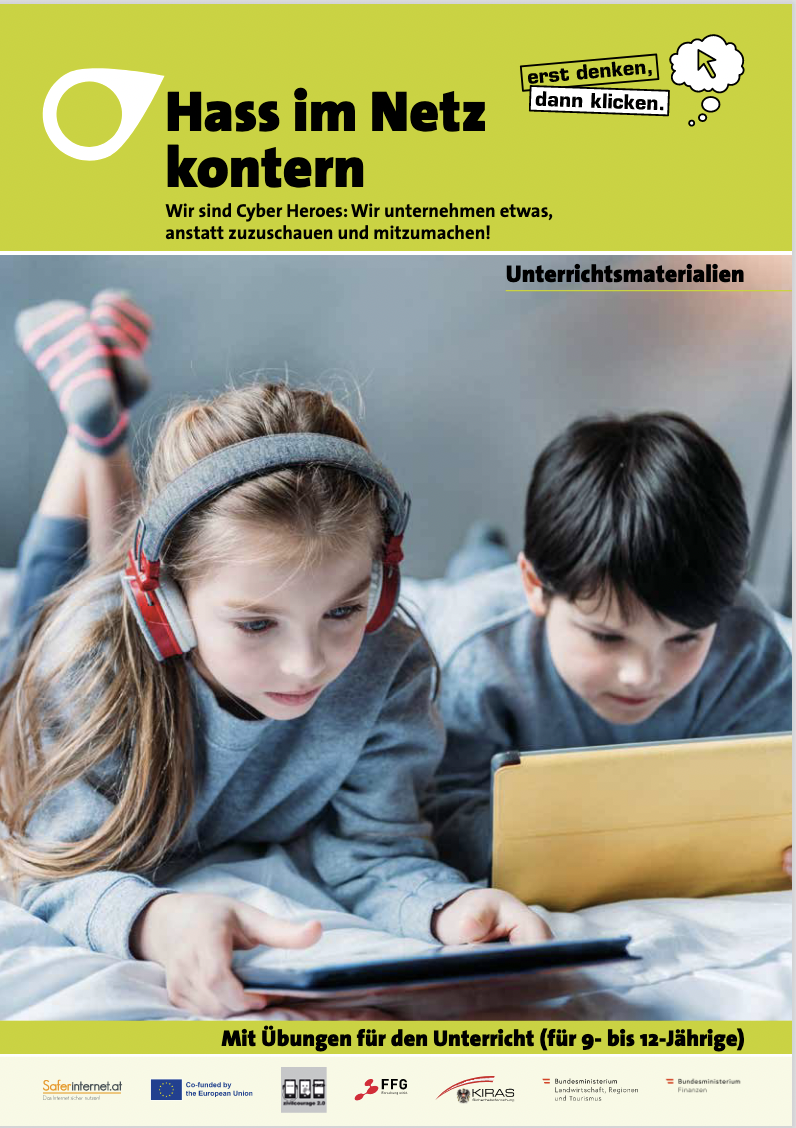 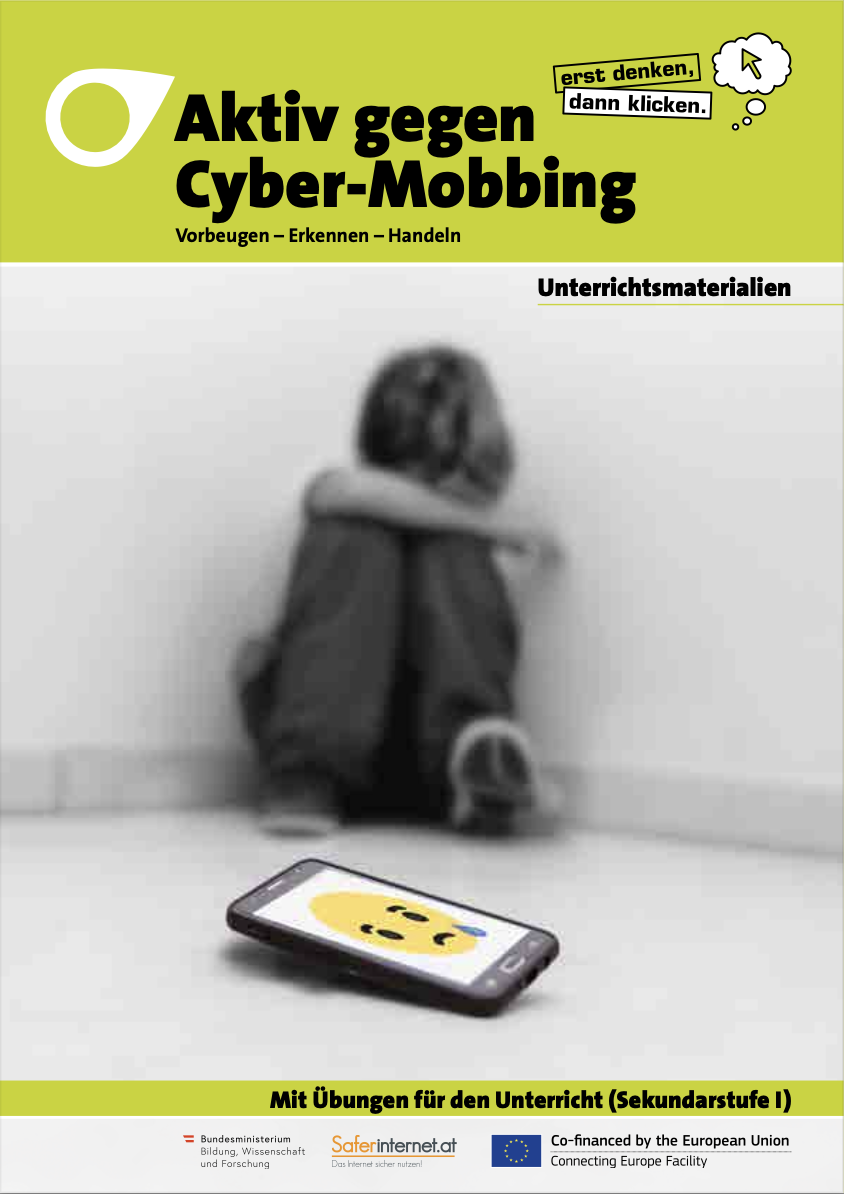 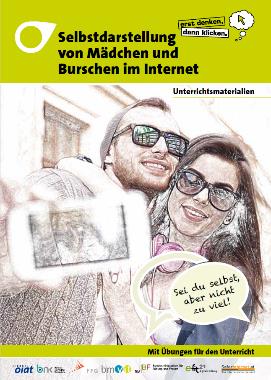 8
Quiz für Schüler:innen
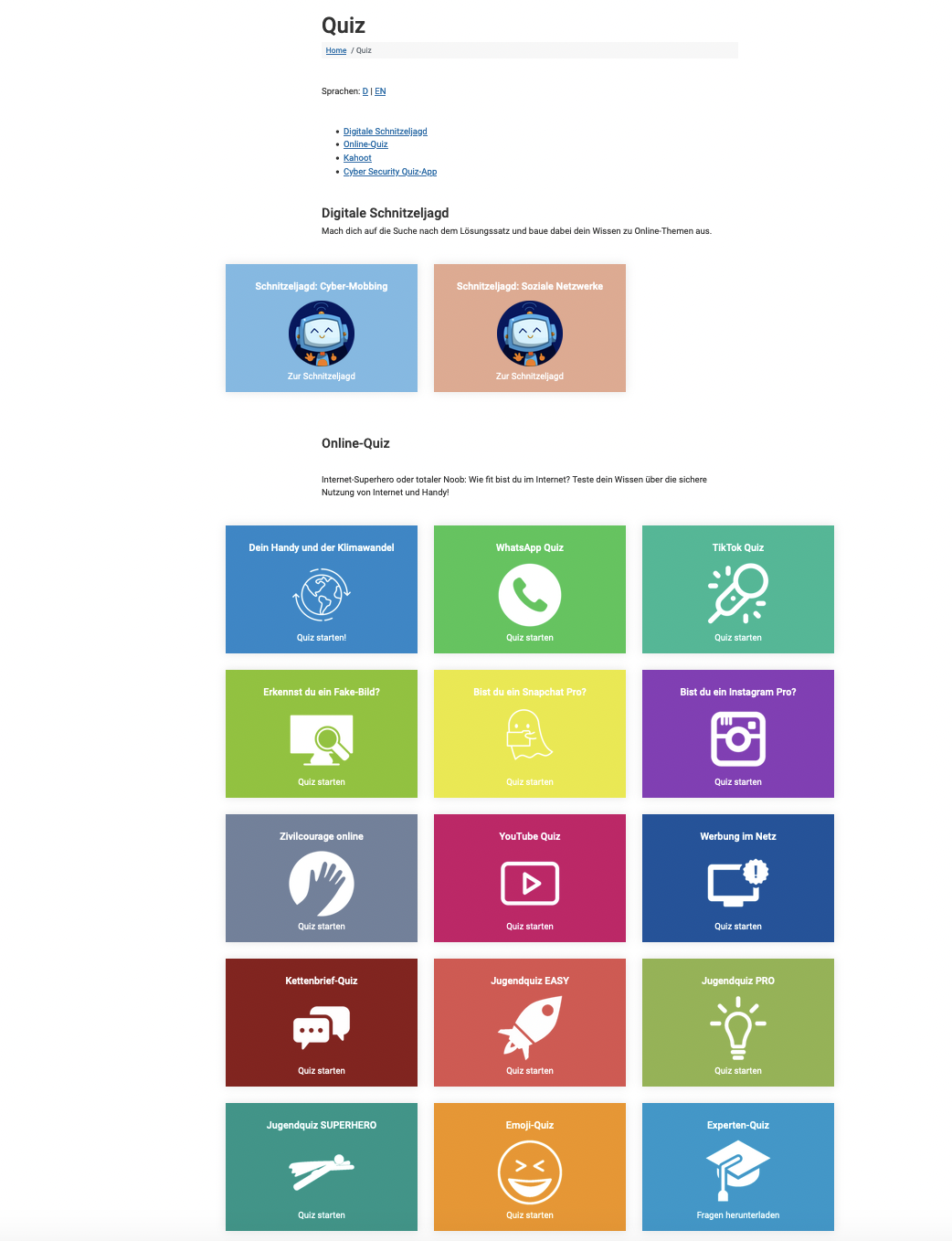 www.saferinternet.at/quiz
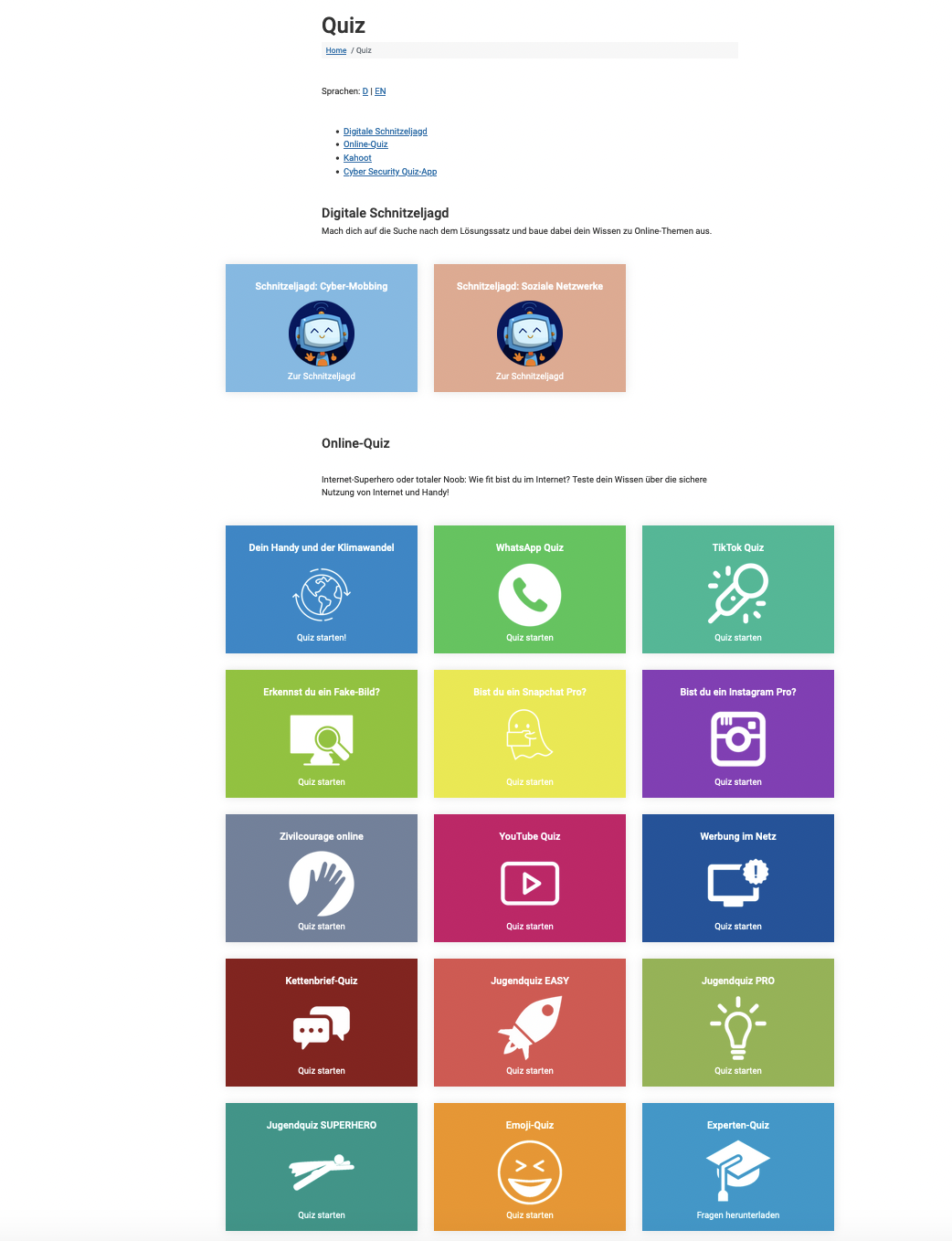 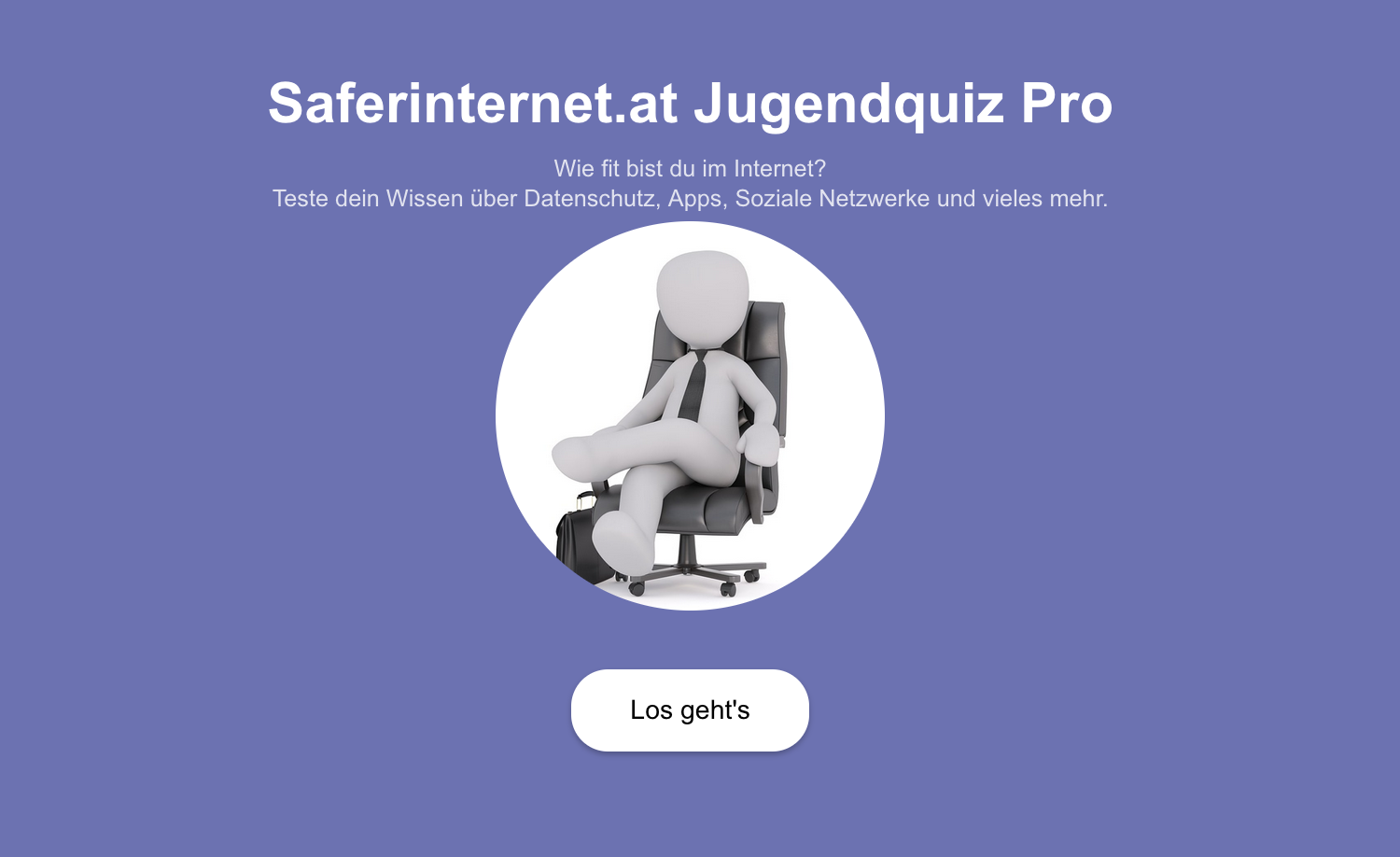 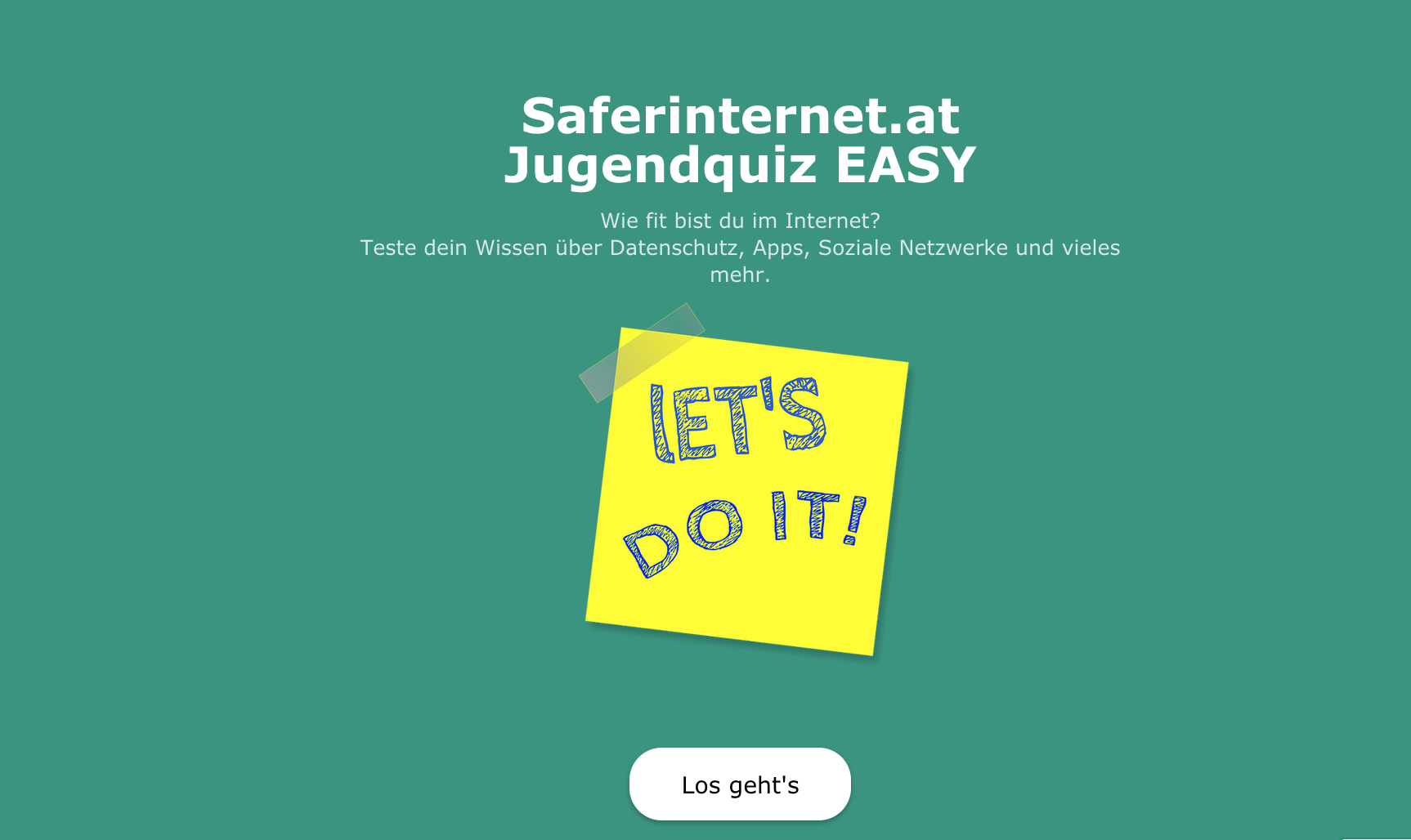 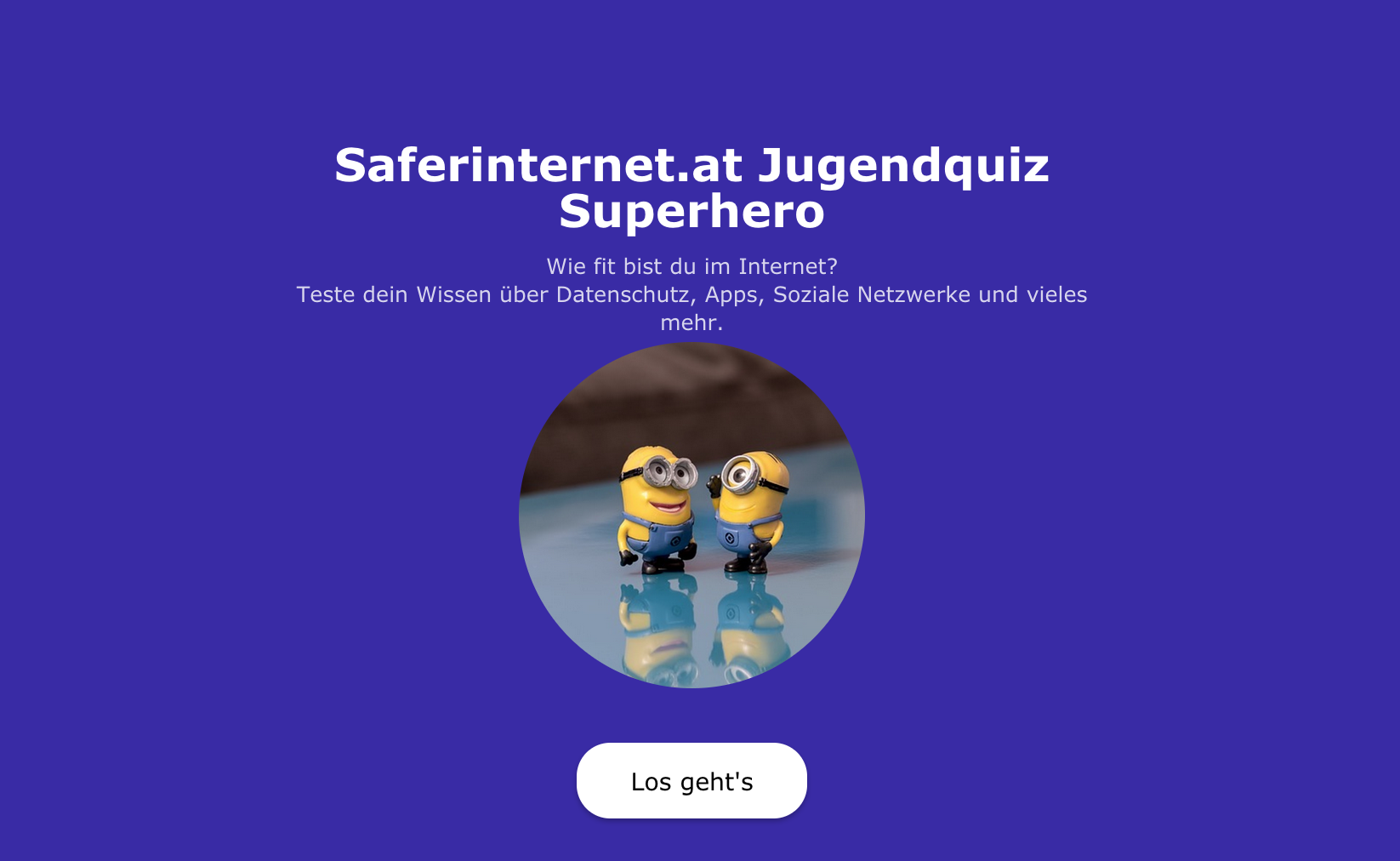 9
Übersicht und Übungen
10
Schulung für junge Onliner:innen
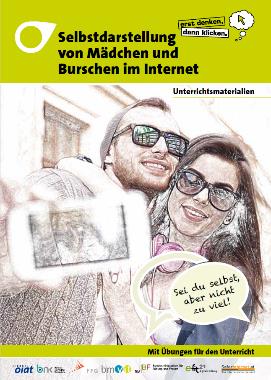 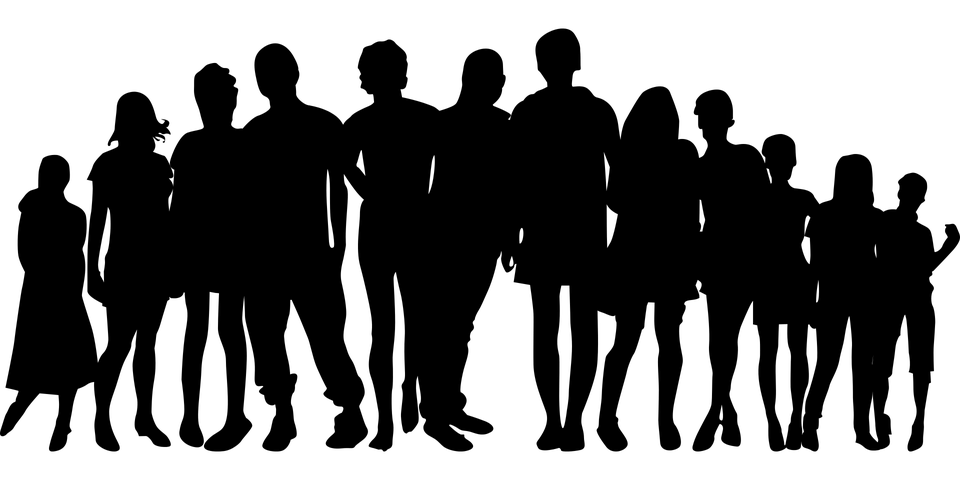 Ü 3
11
Quiz bei Saferinternet.at
12
Der perfekte Suchbegriff
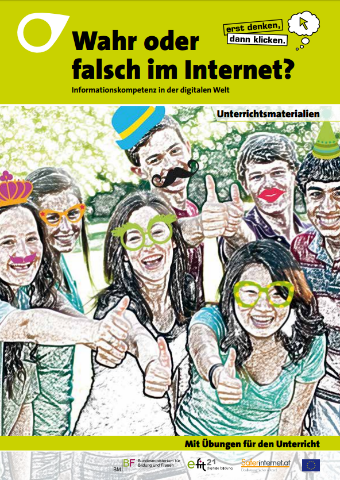 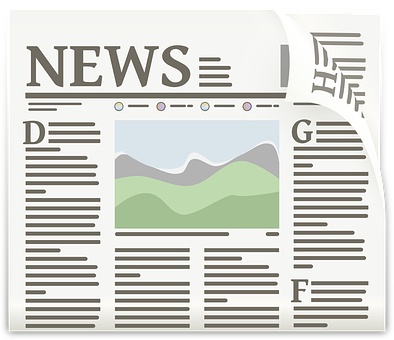 Ü 2
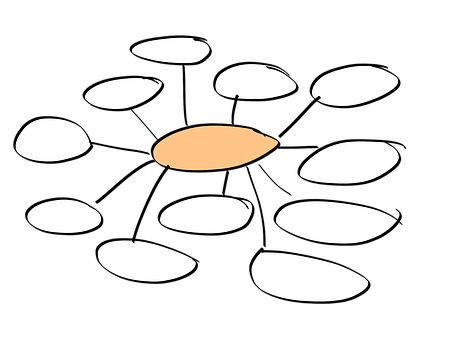 13
Wikipedia-Challenge
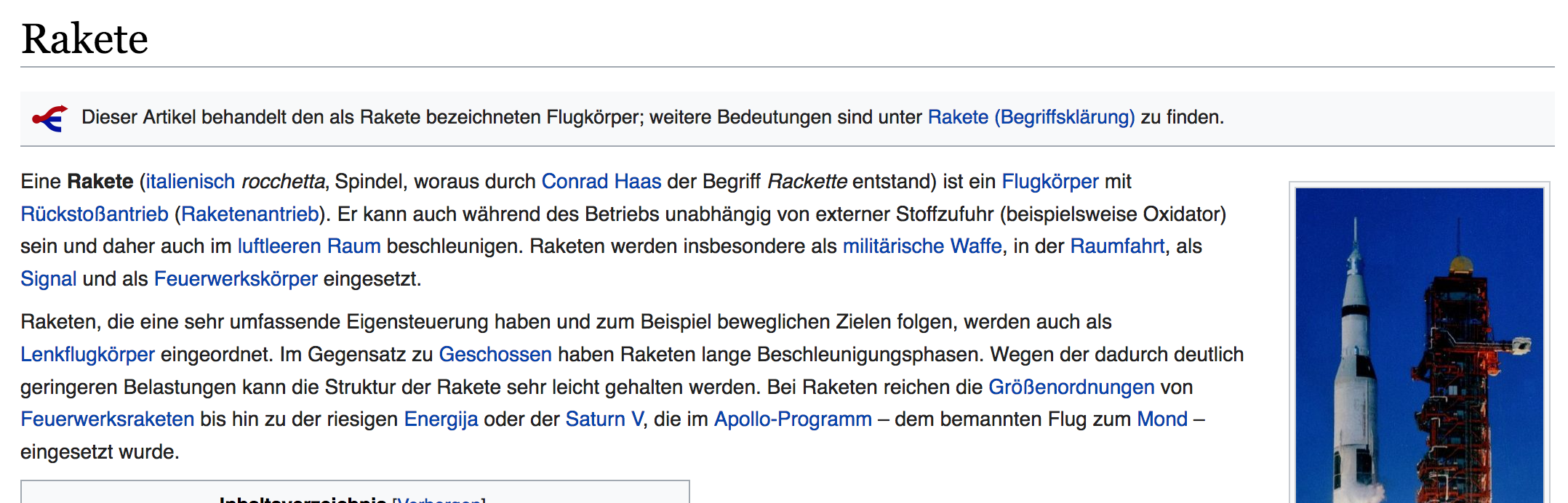 Rakete
Spielregeln:
Keine Tastatur
Weiterklicken in Wikipedia
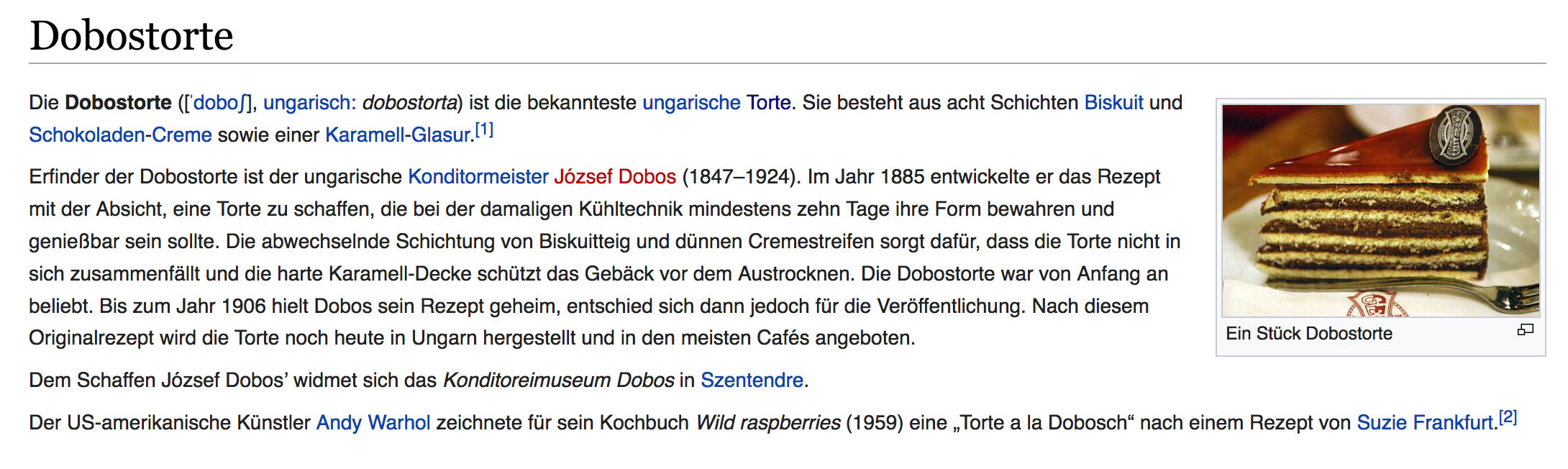 Dobostorte
14
Suchbegriffe finden
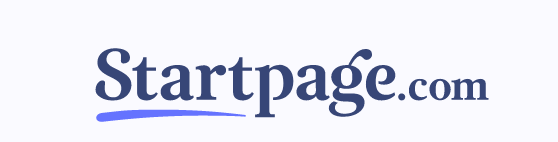 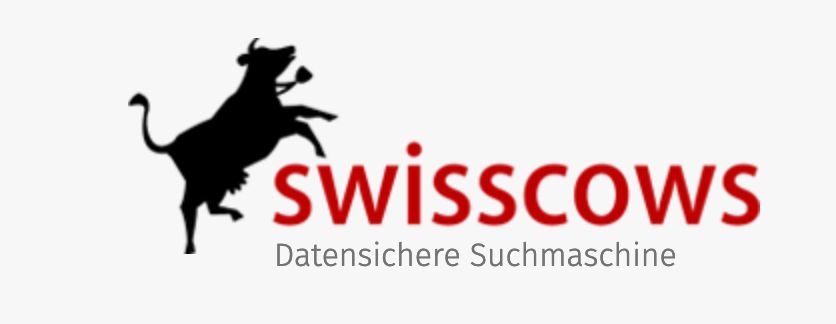 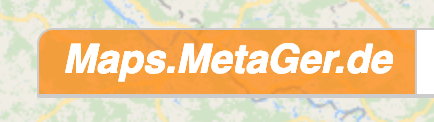 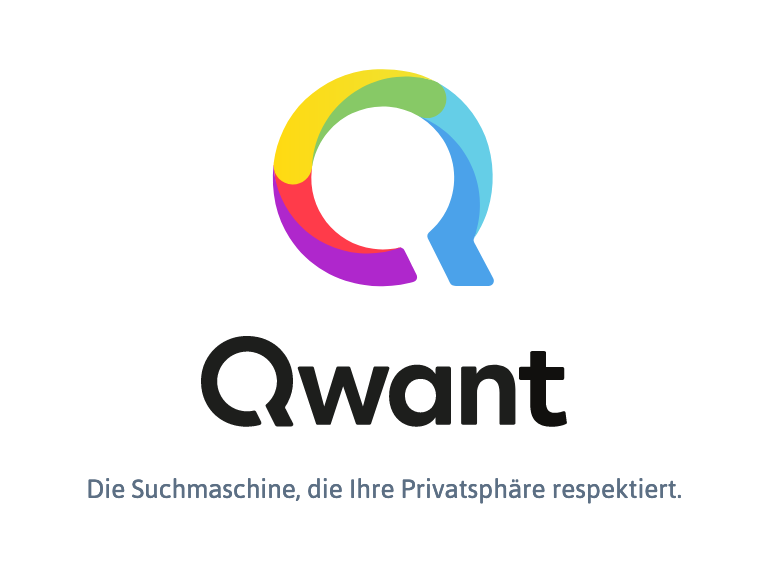 Alternative Suchmaschinen nutzen
15
Tools zur Informationsbewertung
Faktenchecker
Umgekehrte Bildersuche
TinEye, Google Bildersuche, Image Raider
DeepFake
scanner.deepware.ai
Umgekehrte YouTube- Suche
citizenevidence.amnestyusa.org
Who is?
Wer steht hinter einer Webseite, z. B. who.is
16
Mimikama
www.mimikama.at
APA-Faktencheck
apa.at/service/faktencheck-2
ARD-Faktenfinder
www.tagesschau.de/faktenfinder
Correktiv
correctiv.org
Profil
www.profil.at/faktiv
Kurier
kurier.at/faktencheck
afp
faktencheck.afp.com/
afp-oesterreich
Kleine Zeitung
www.kleinezeitung.at/oesterreich/
faktencheck
Faktenfuchs
https://www.br.de/nachrichten/
faktenfuchs-faktencheck,QzSIzl3
Gütezeichen
www.poynter.org/ifcn/
17
Faktenchecker kennen und nutzen
Expert:innenquiz
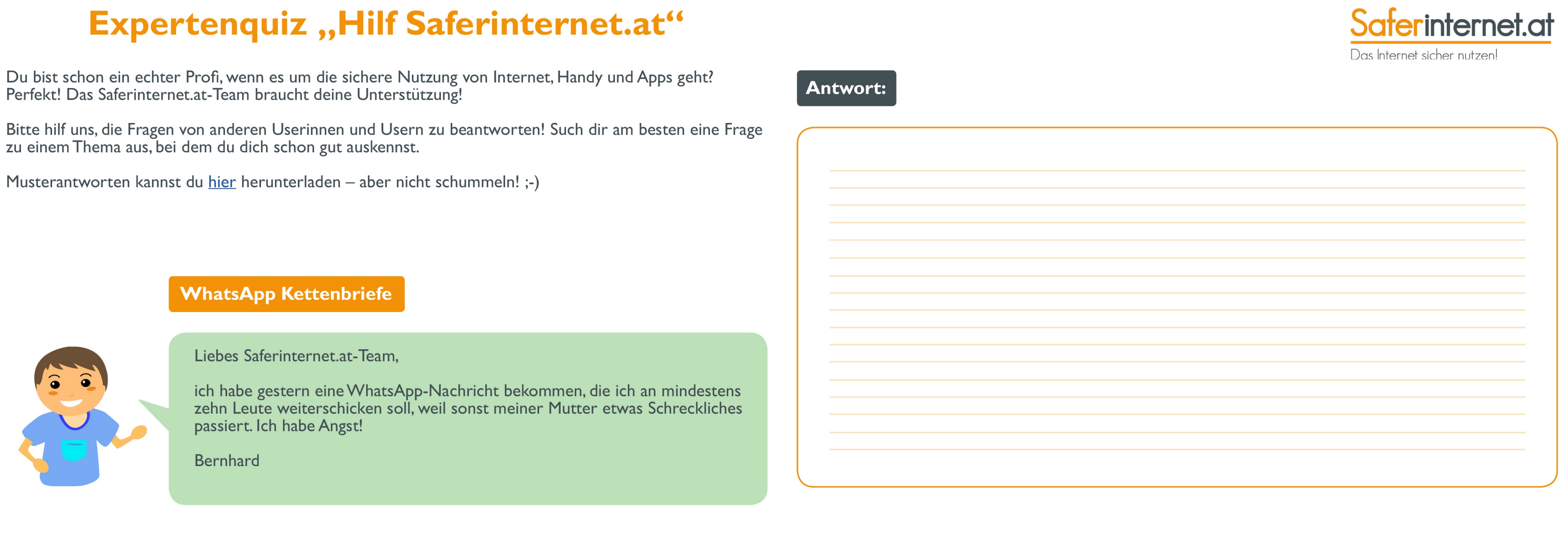 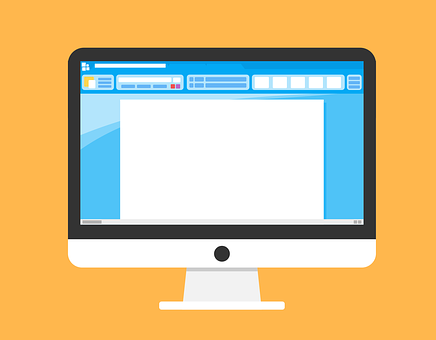 18
Was ist okay?
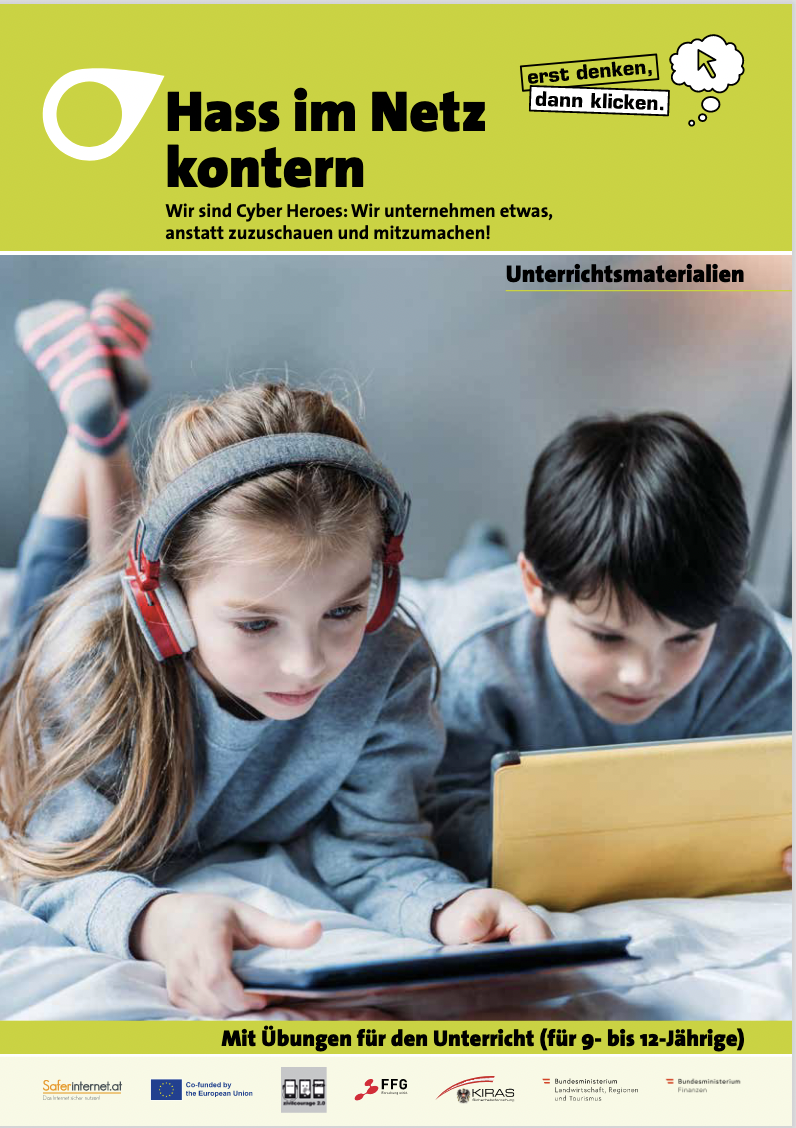 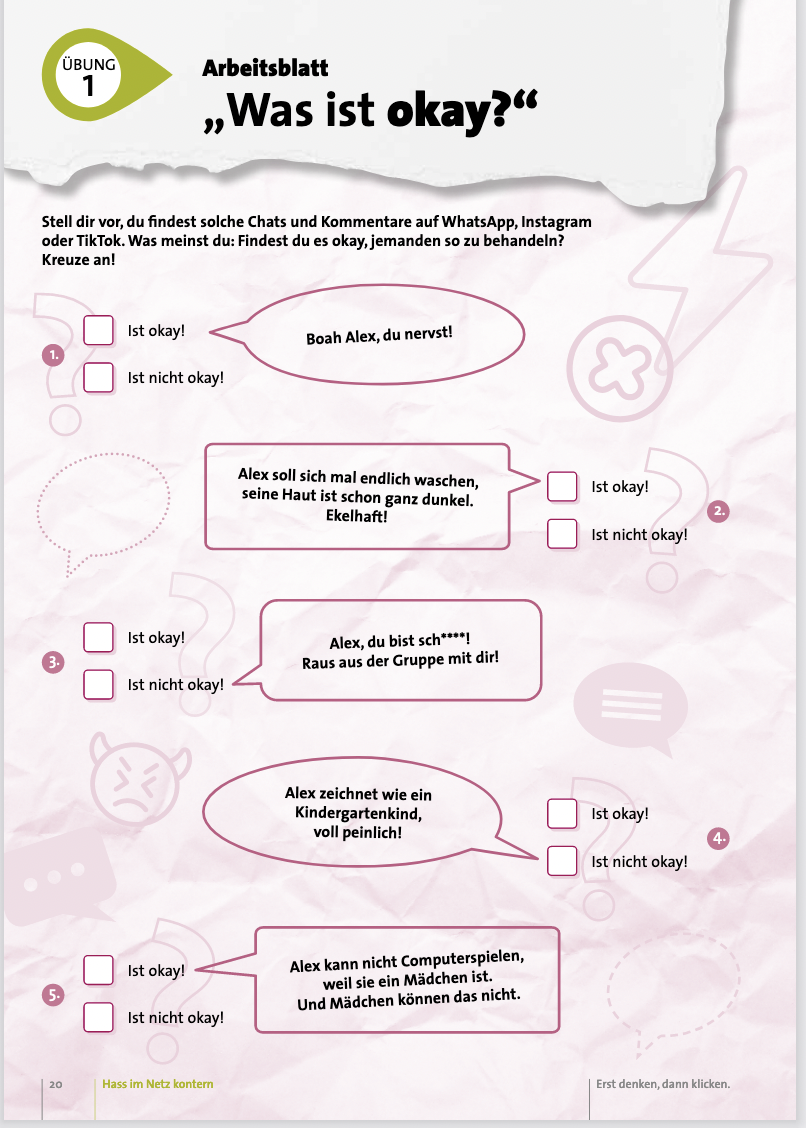 Hasspostings sind bereits früh Thema.
Prävention muss daher ebenfalls
früh ansetzen.
Ü 1
19
Unpassende Postings erkennen und einschätzen können
Umfragen unter Schüler:innen
Welche Sozialen Netzwerke?
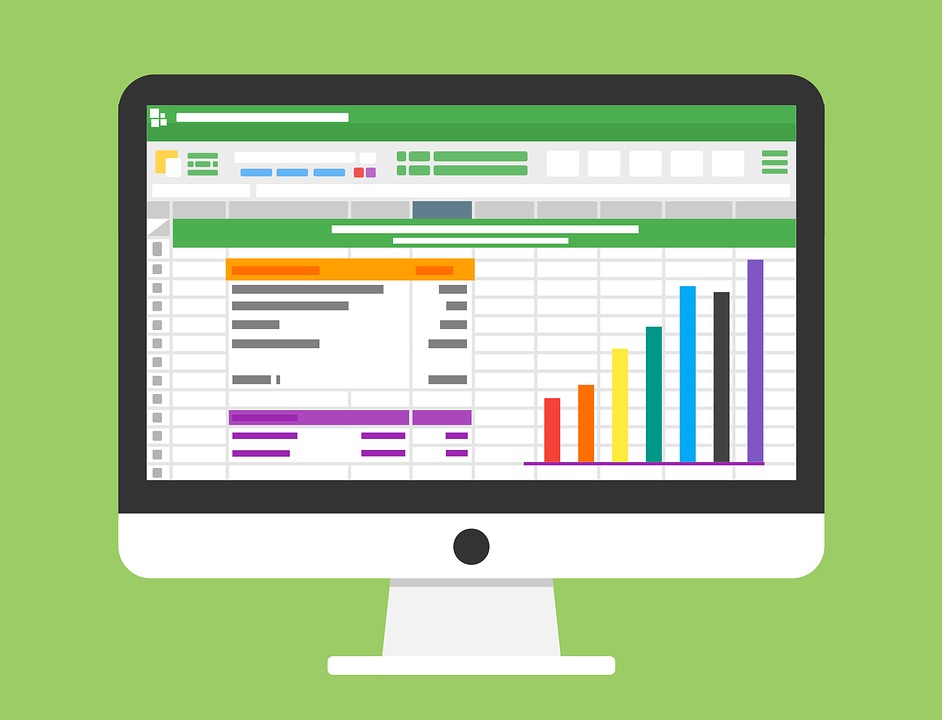 Wann das erste Handy?
Was heißt „privat“?
Wie viele WhatsApp- Gruppen?
20
Kettenbrief-Check mal drei
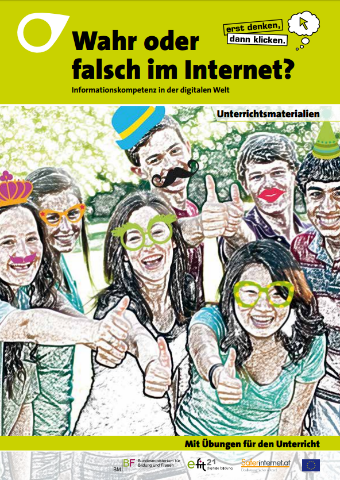 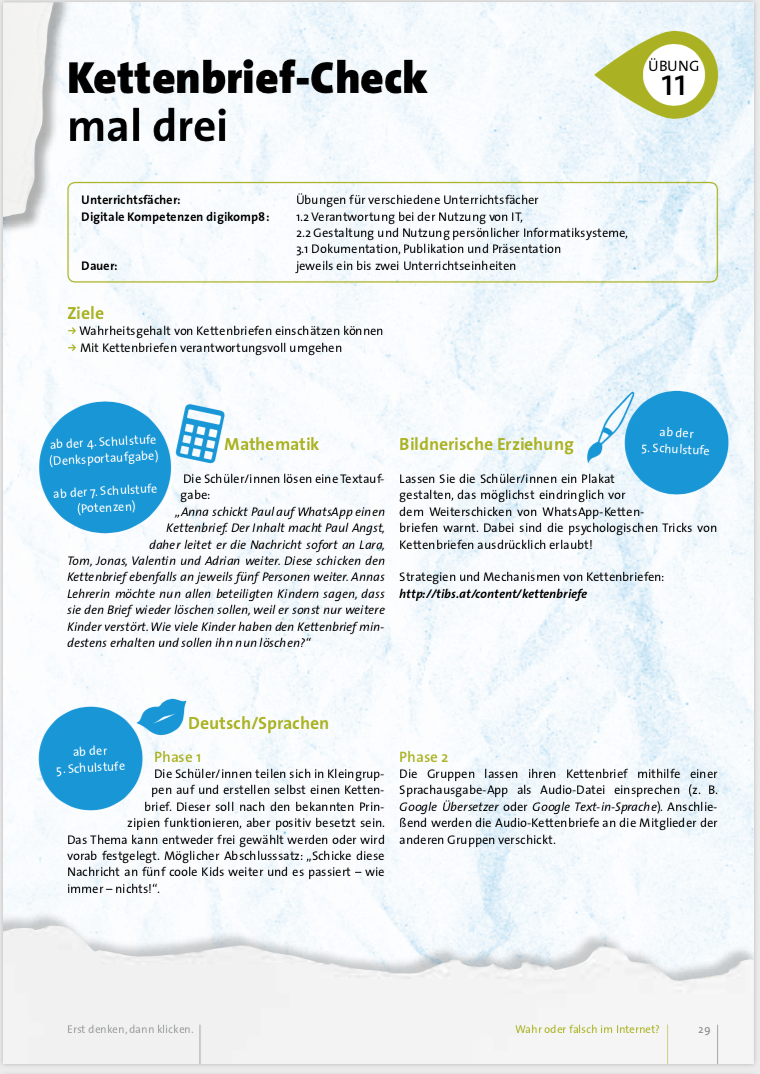 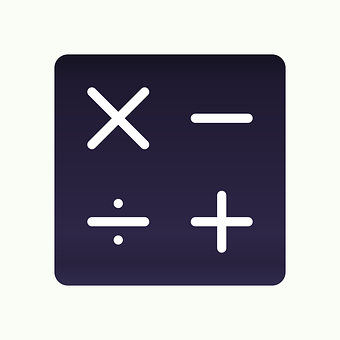 Ü 11
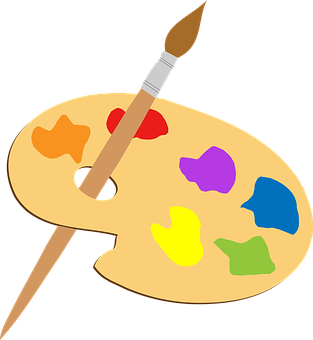 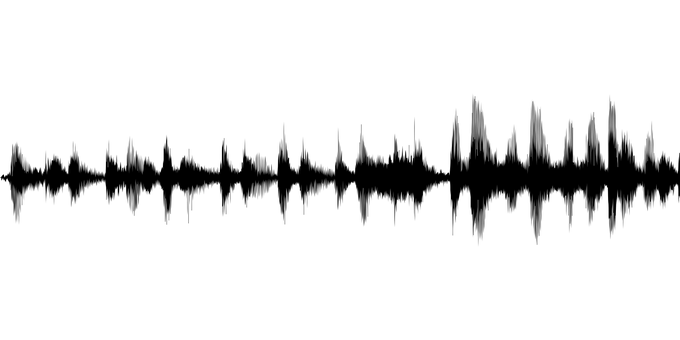 21
Lernspiele zu Cyber-Mobbing
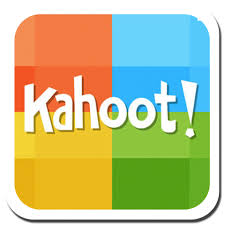 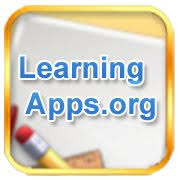 Was ist es?
Wie wehren?
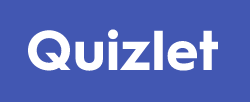 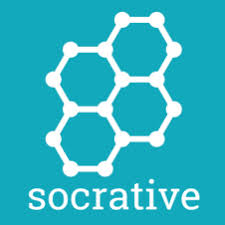 Wie Betroffene unterstützen?
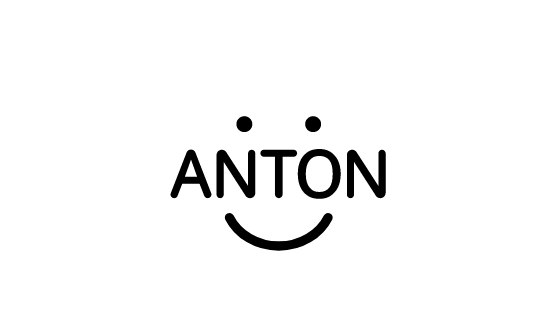 22
Ich kann was tun!
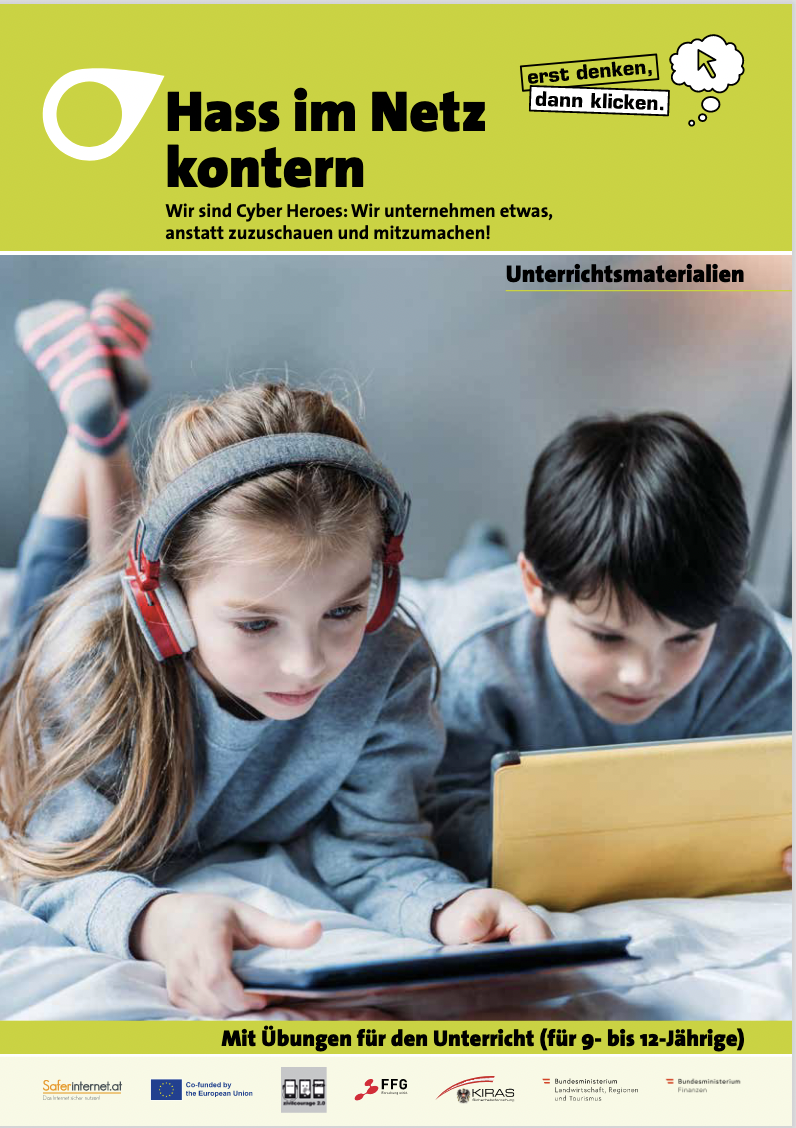 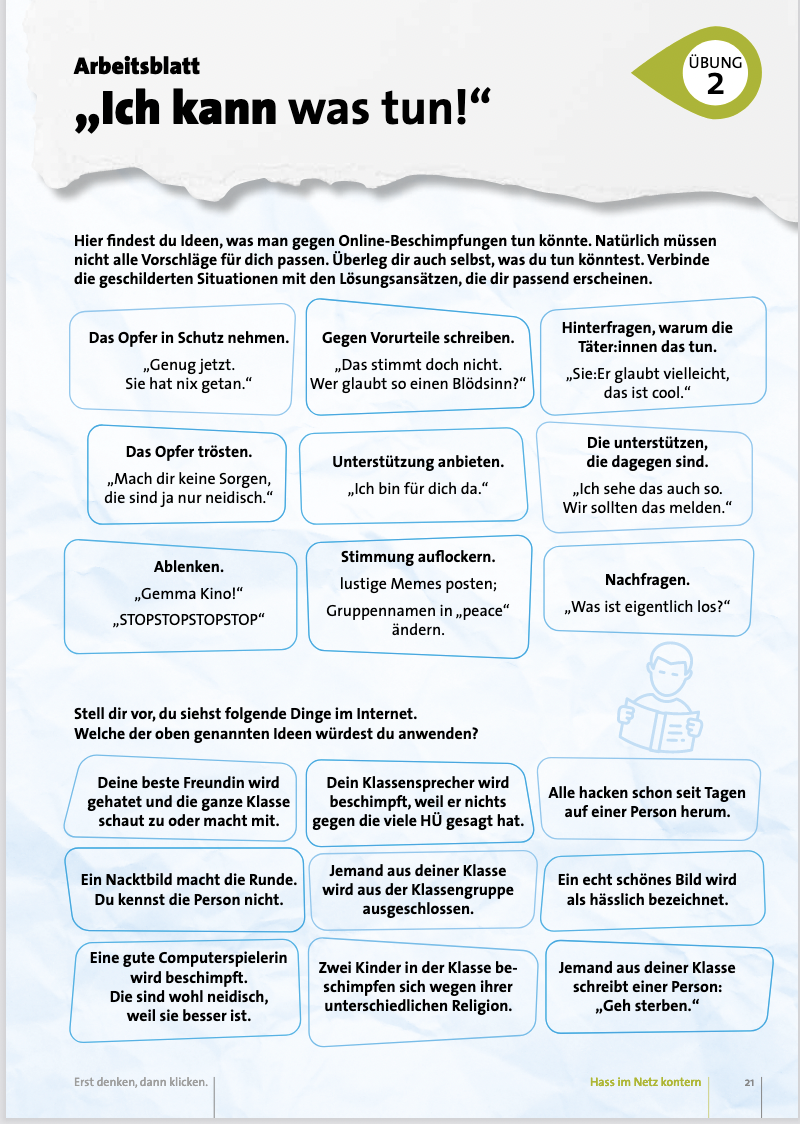 Ü 2
Optionen kennen
Reagieren können
Ideen haben und üben
23
Auf Hass im Netz antworten
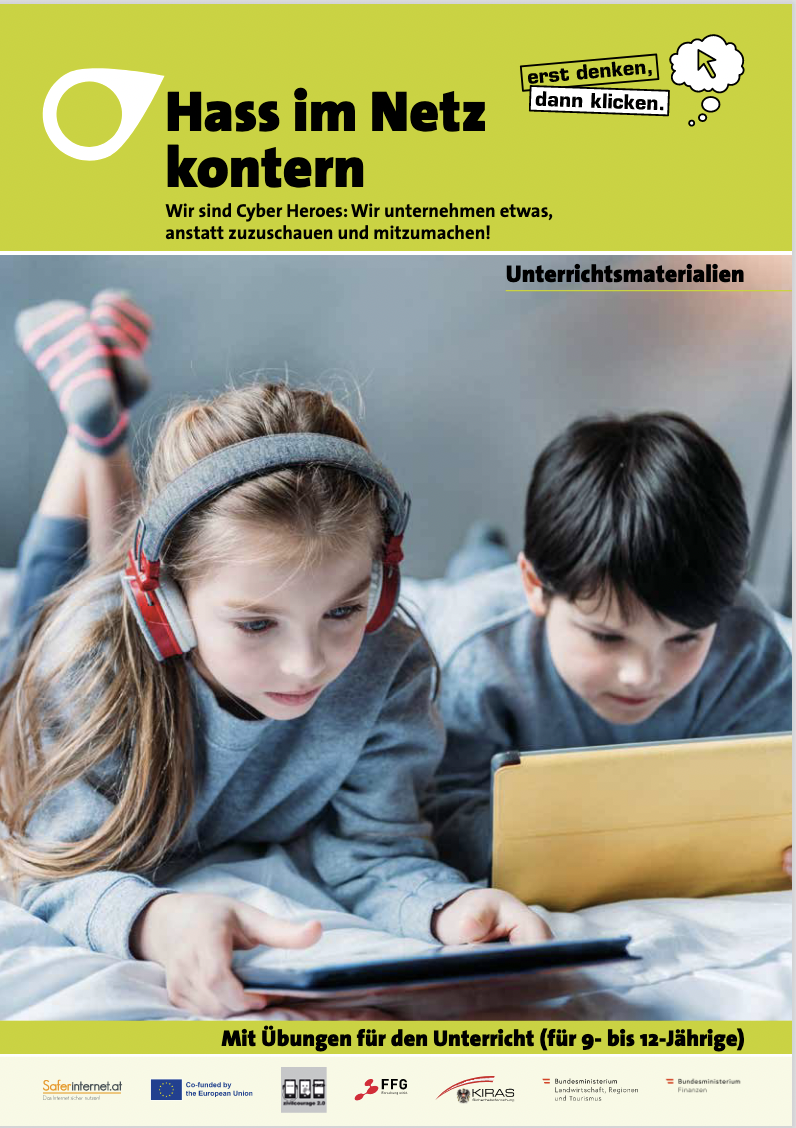 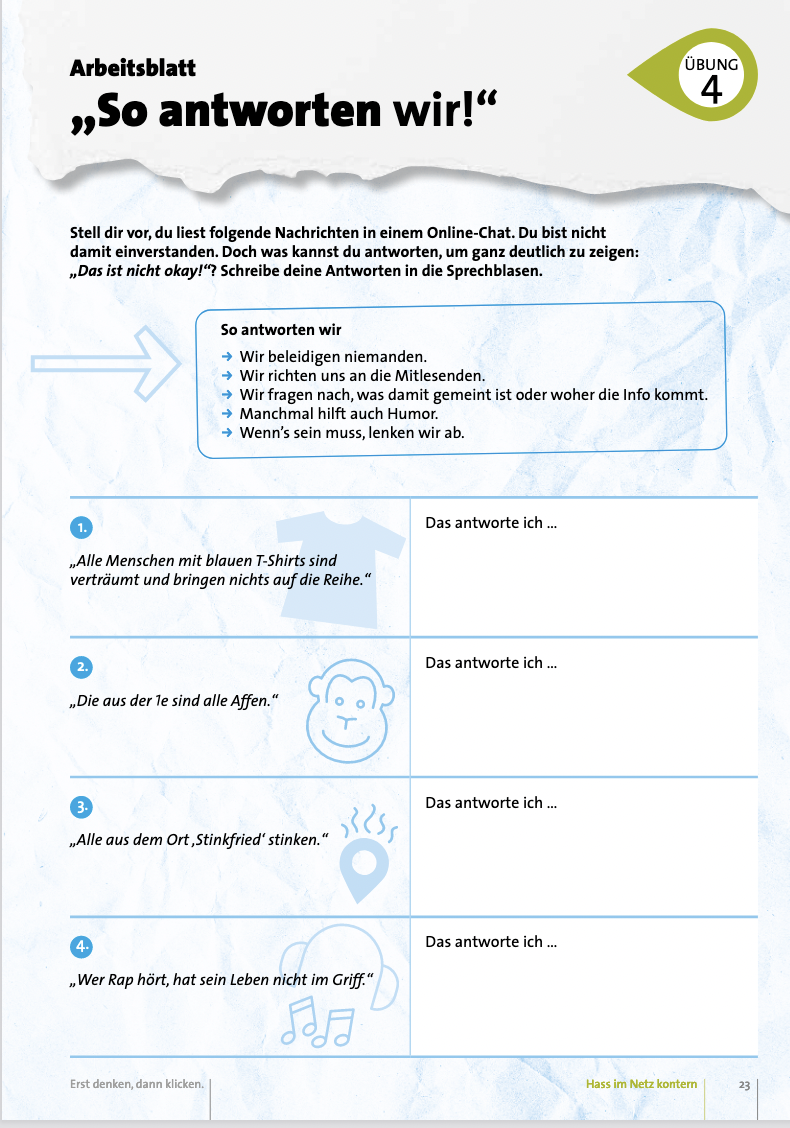 Ü 4
Aktiv werden,
statt zu schweigen 
und zu ignorieren
Optionen kennen,
wie man antworten kann
24
Raus aus dem Ohnmachtsgefühl!
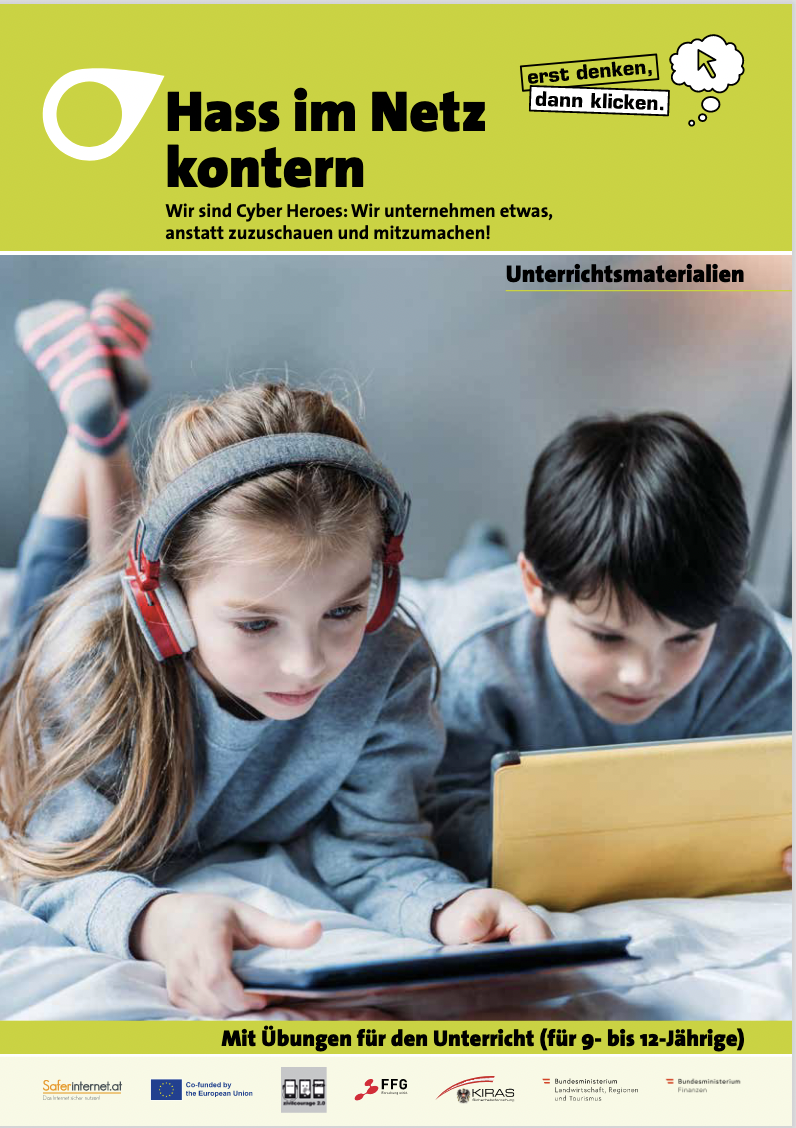 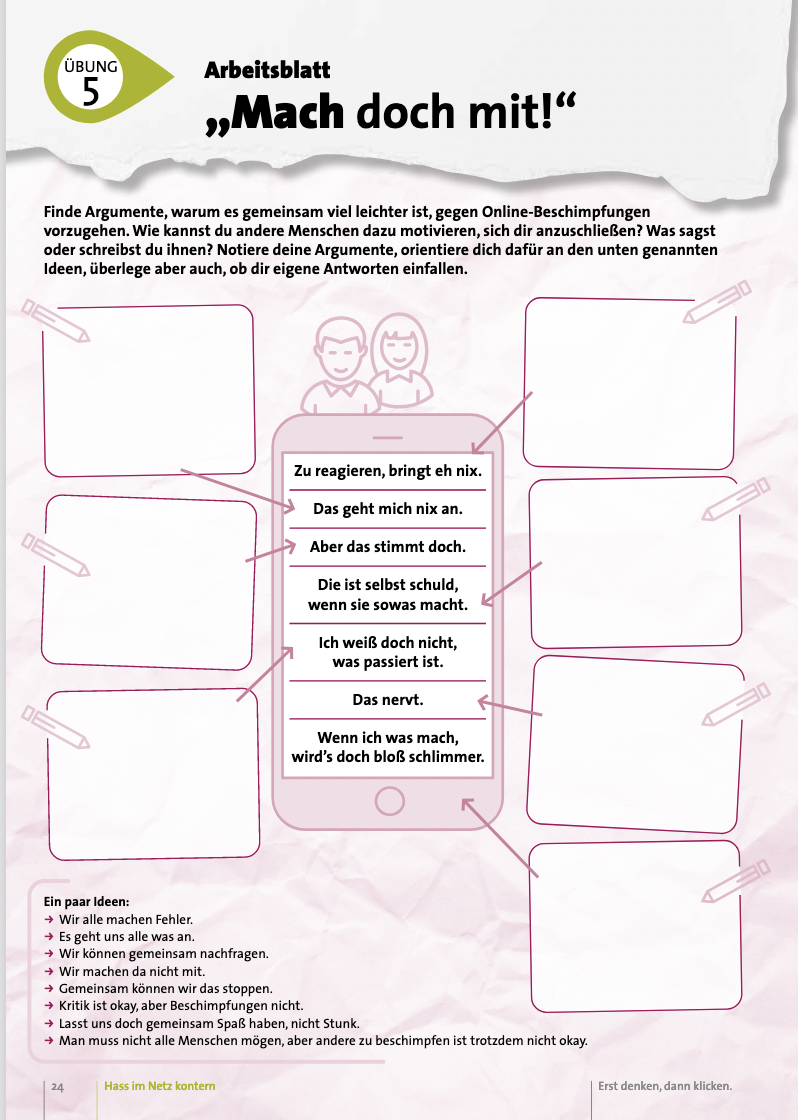 Ü 5
Miteinander aktiv werden
Online-Beschimpfungen
nicht hinnehmen
25
Das tun wir, statt zu streiten
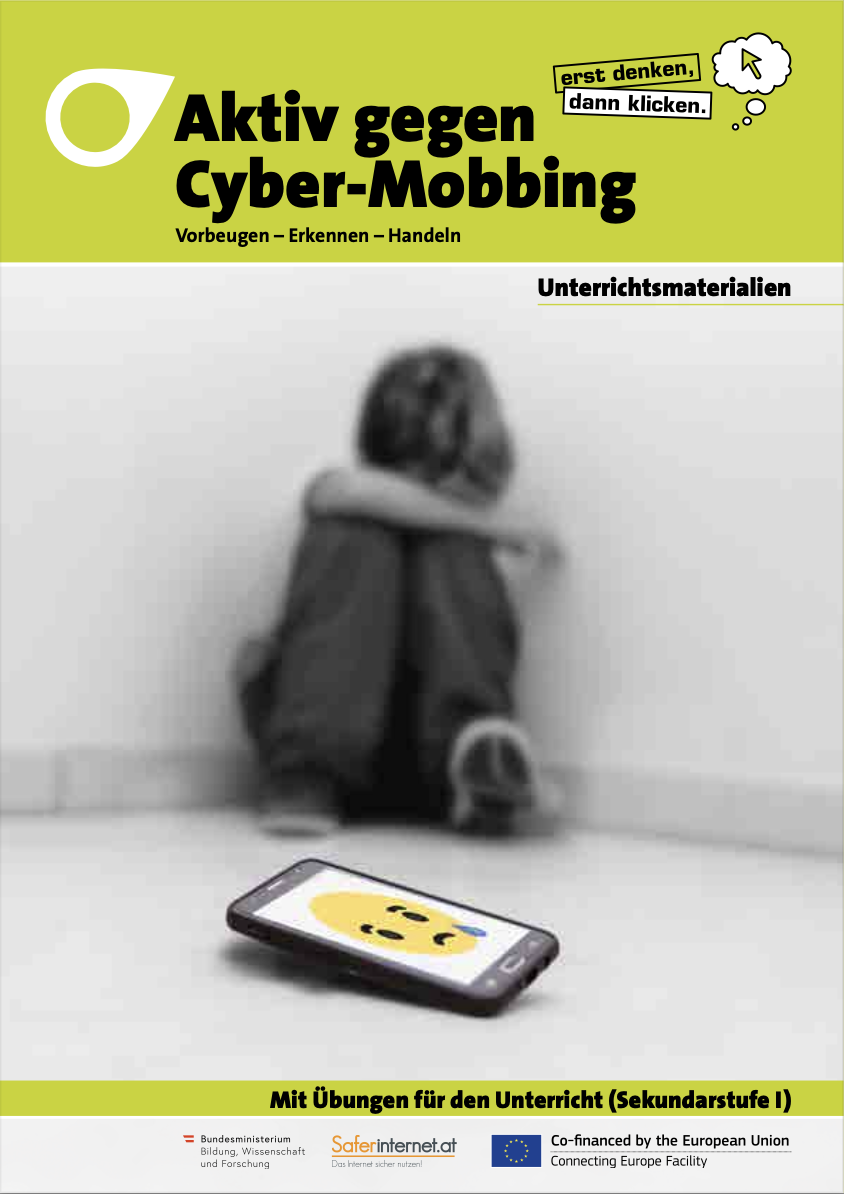 Ü 7
„Ich fühle mich nicht beachtet.“
„Du beachtest mich nicht.“
26
Der falsche YouTube-Star
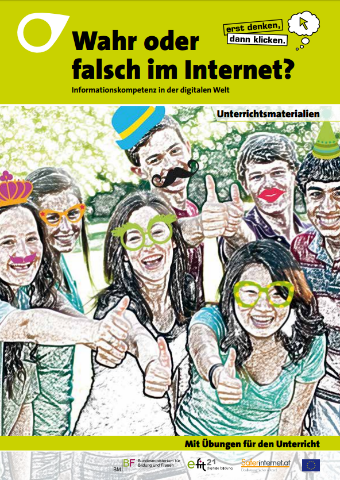 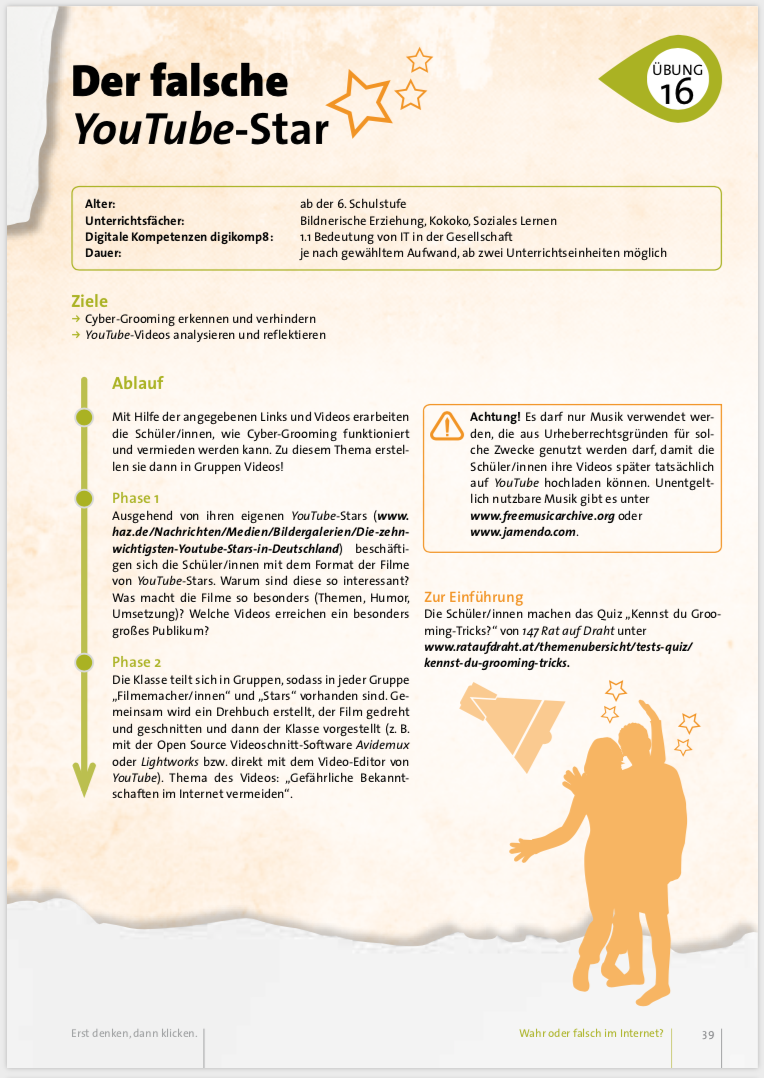 Ü 16
Cyber-Grooming erkennen und vermeiden
27
Comics als Gesprächsgrundlage
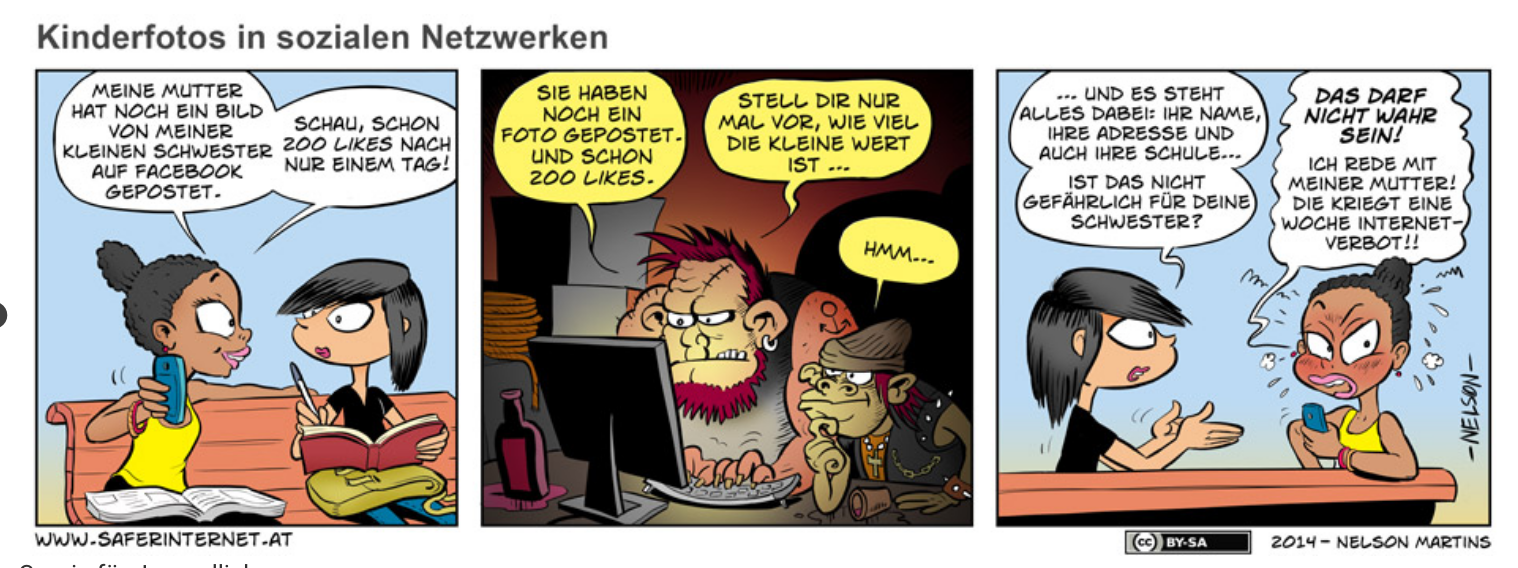 28
[Speaker Notes: Auch wenn diese Comics schon richtig alt sind, sie eignen sich als Gesprächsgrundlage – manchmal auch generationsübergreifend.]
Was ist Schönheit?
29
Datenübertragung
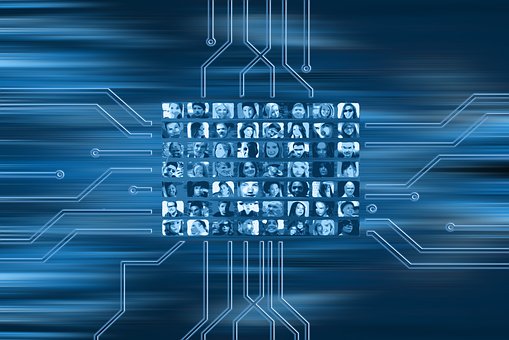 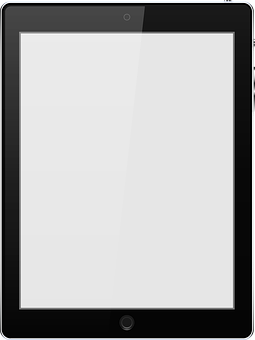 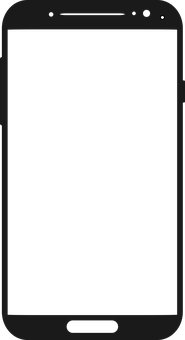 30
[Speaker Notes: Wie funktioniert es? Wie bekomme ich das Foto vom Handy auf das Tablet?]
Leben ohne Handy?
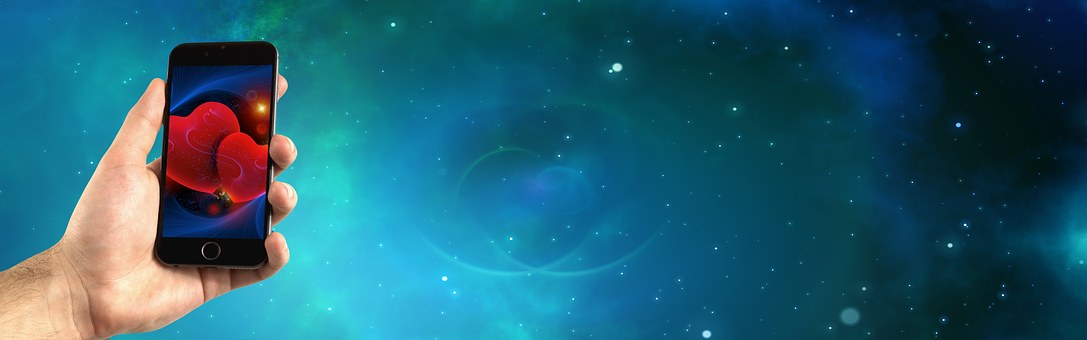 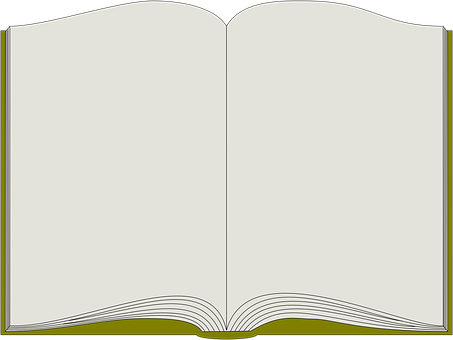 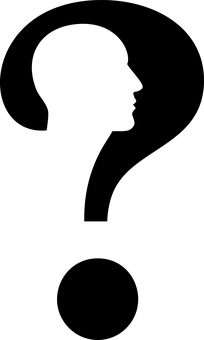 31
[Speaker Notes: Ein paar Stunden ohne Smartphone – wie gleiche ich das aus? Was tu ich statt dessen – dazu ein Medientagebuch führen]
Datenschutz und Sicherheit? Was ist okay für mich?
Diskussion und Erörterung
Google Standort
wird aufgezeichnet
Datennutzung durch Google
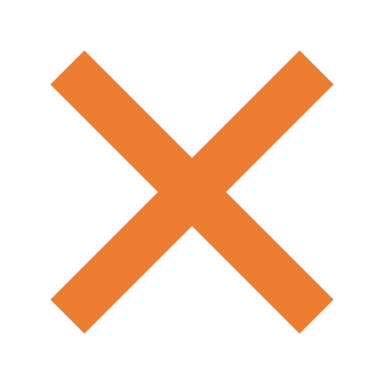 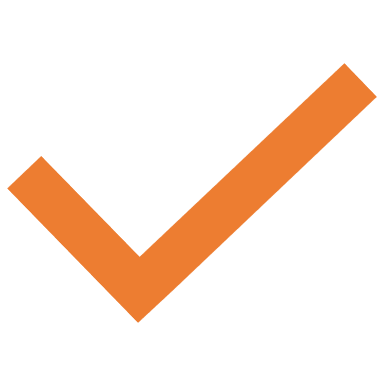 Tagebuch
Snap-Map aktiviert
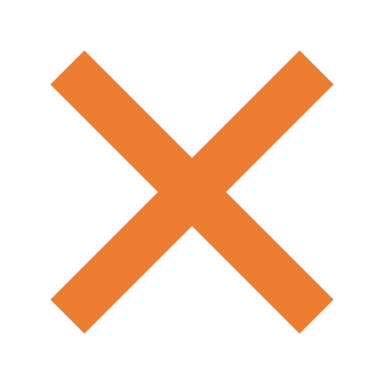 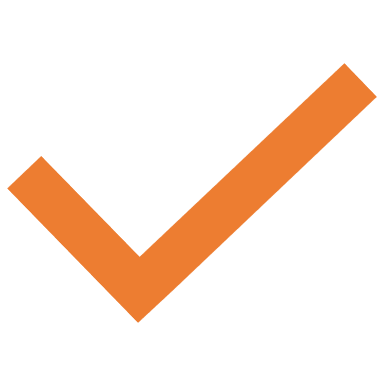 Streit
Überblick
Blaue Häkchen in WhatsApp aktiviert
Stress beim 
Antworten
Informiert 
sein
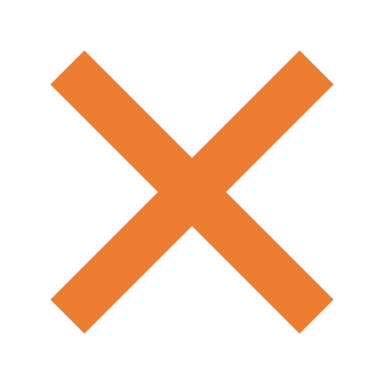 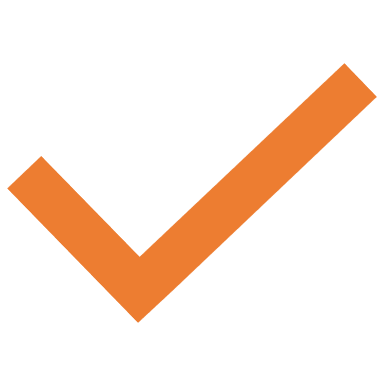 Mangelnder Datenschutz
Öffentlicher Account 
in Tiktok
Follower &
Fame
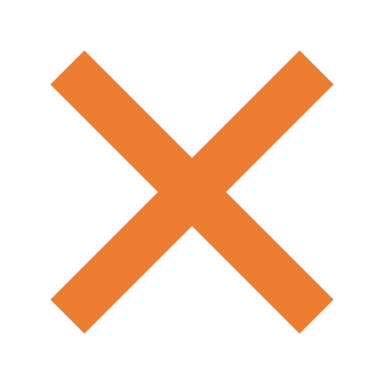 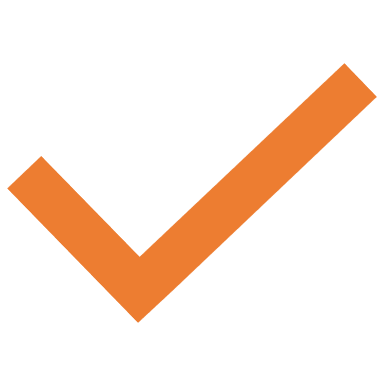 32
[Speaker Notes: Die Vor- und Nachteile diskutieren]
Digitale Inhalte selbst erstellen
Gute Apps erkennen und nutzen
Urheberrechte beachten
Inhalte veröffentlichen oder nicht? Wo?
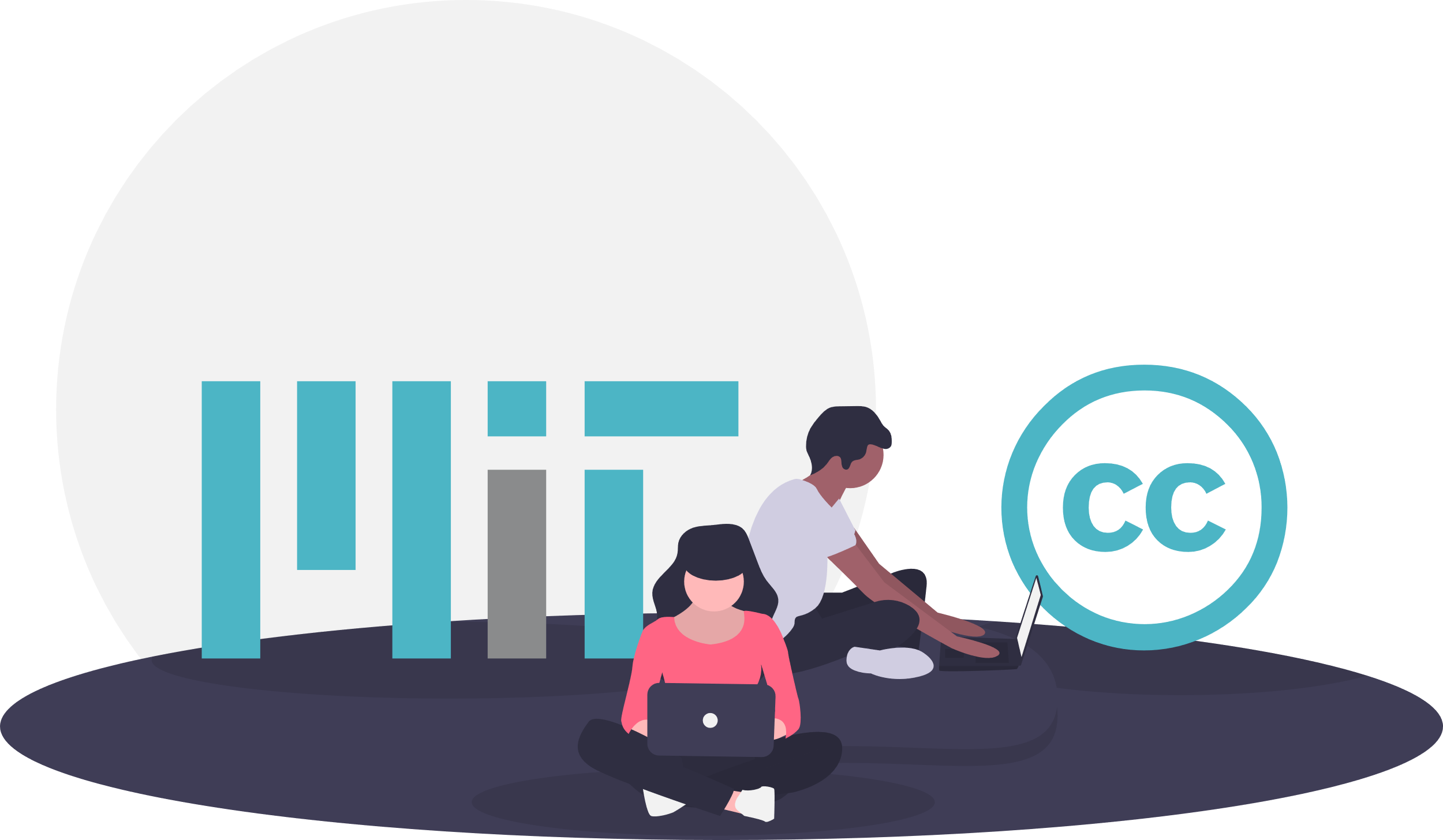 33
Was ist Ihre liebste Übung?
Bild von sharkolot auf Pixabay
34